St. Louis Community School 
      
Induction for 1st Year Parents
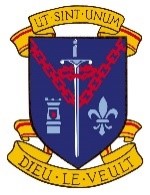 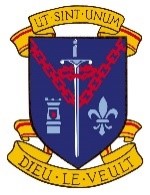 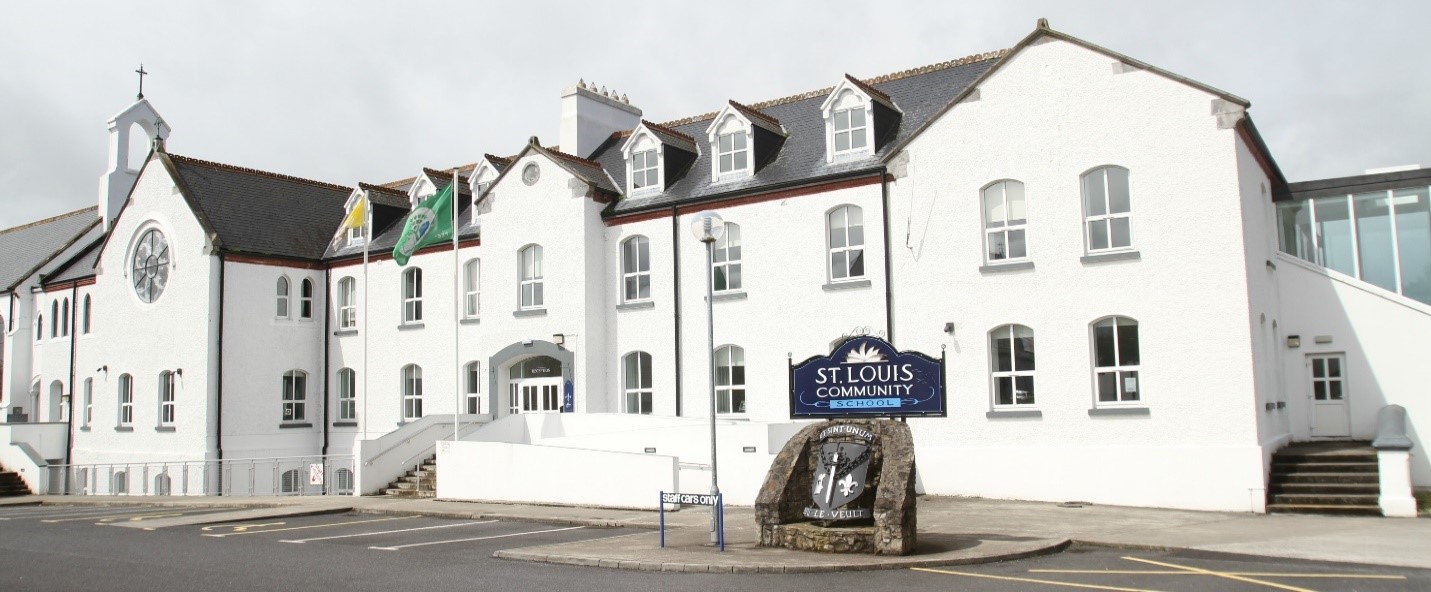 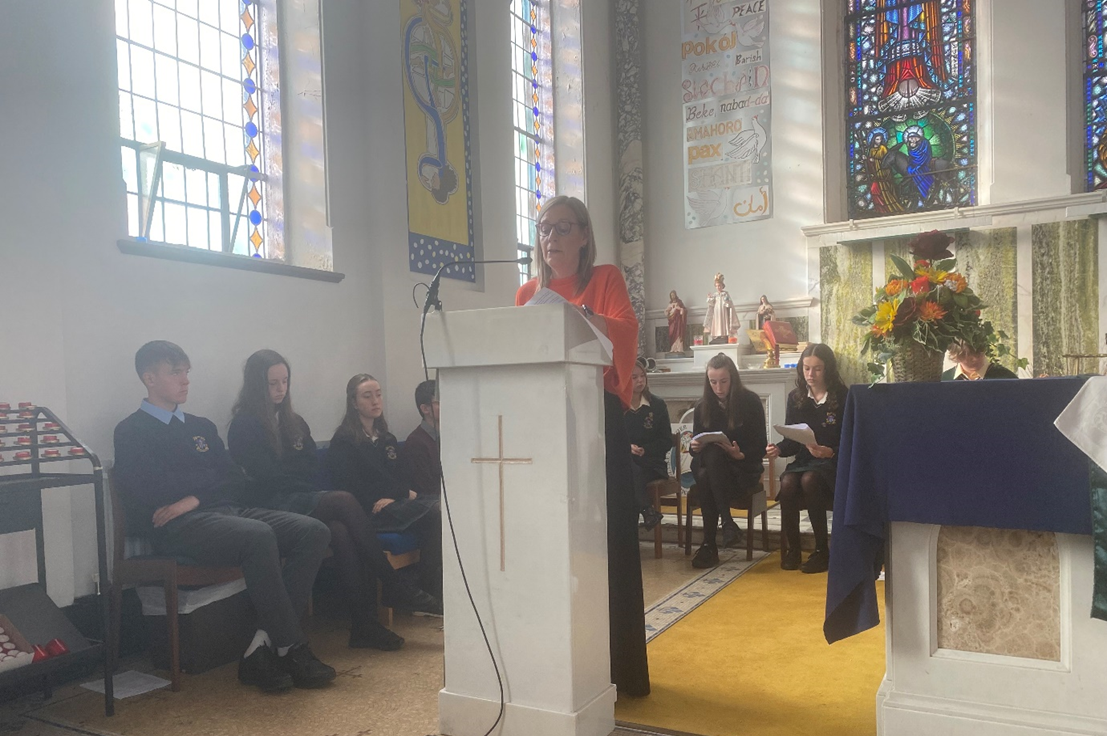 First Day in St. Louis
Monday 25th August.  9am

The first day commences with a welcome ceremony, which lasts about 20 minutes.

Parents / guardians are invited to attend with their son / daughter.

After the ceremony, light refreshments are served to the parents / guardians.

The students will attend an assembly.
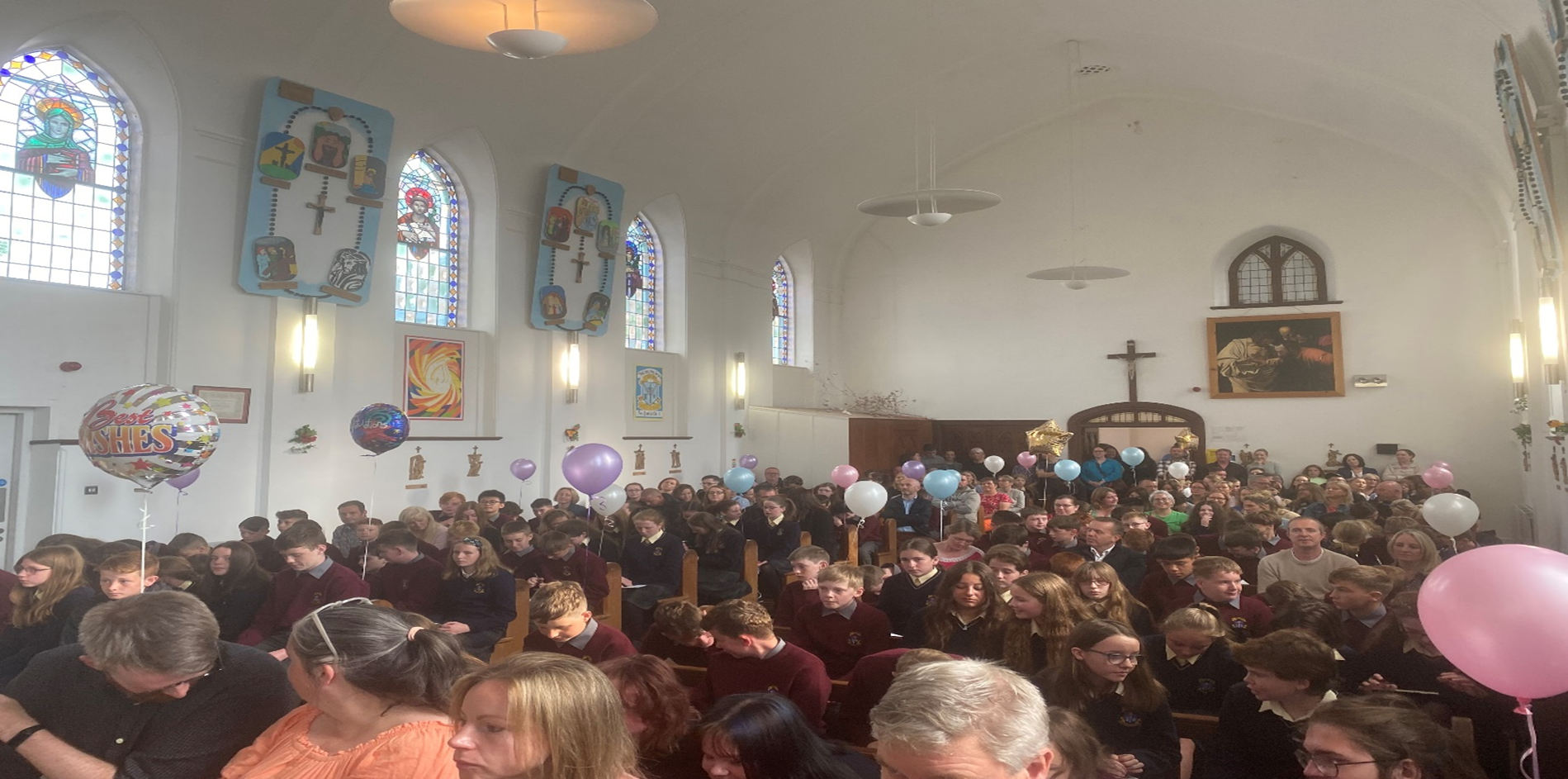 Assembly - the schedule for the day, and we will answer any questions they may have. The students will then be divided into the various class groups.

When they go to class, they will get  a homework journal and their teacher will explain how to use it. 

They will receive their timetable, which will also be explained in detail.
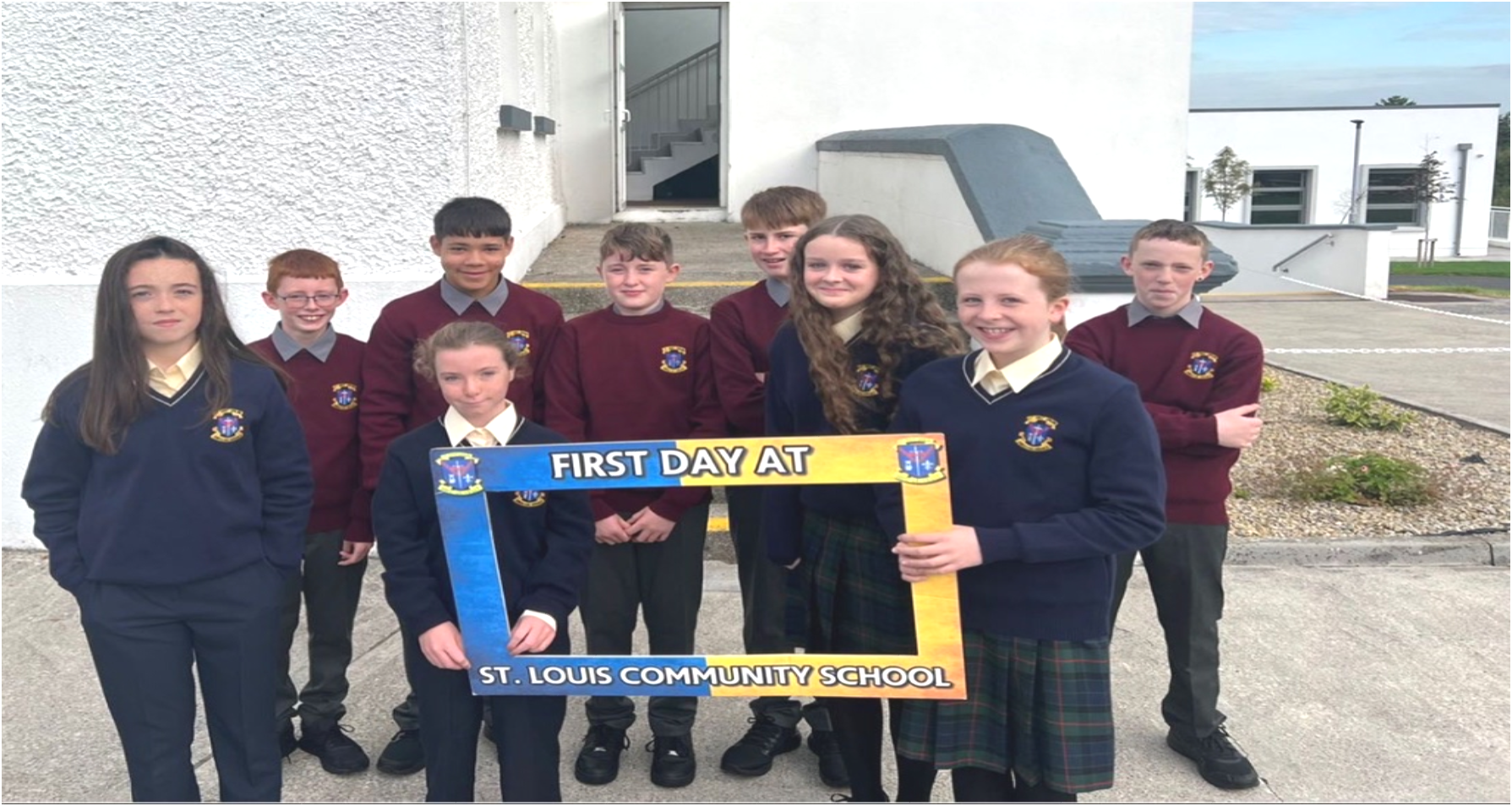 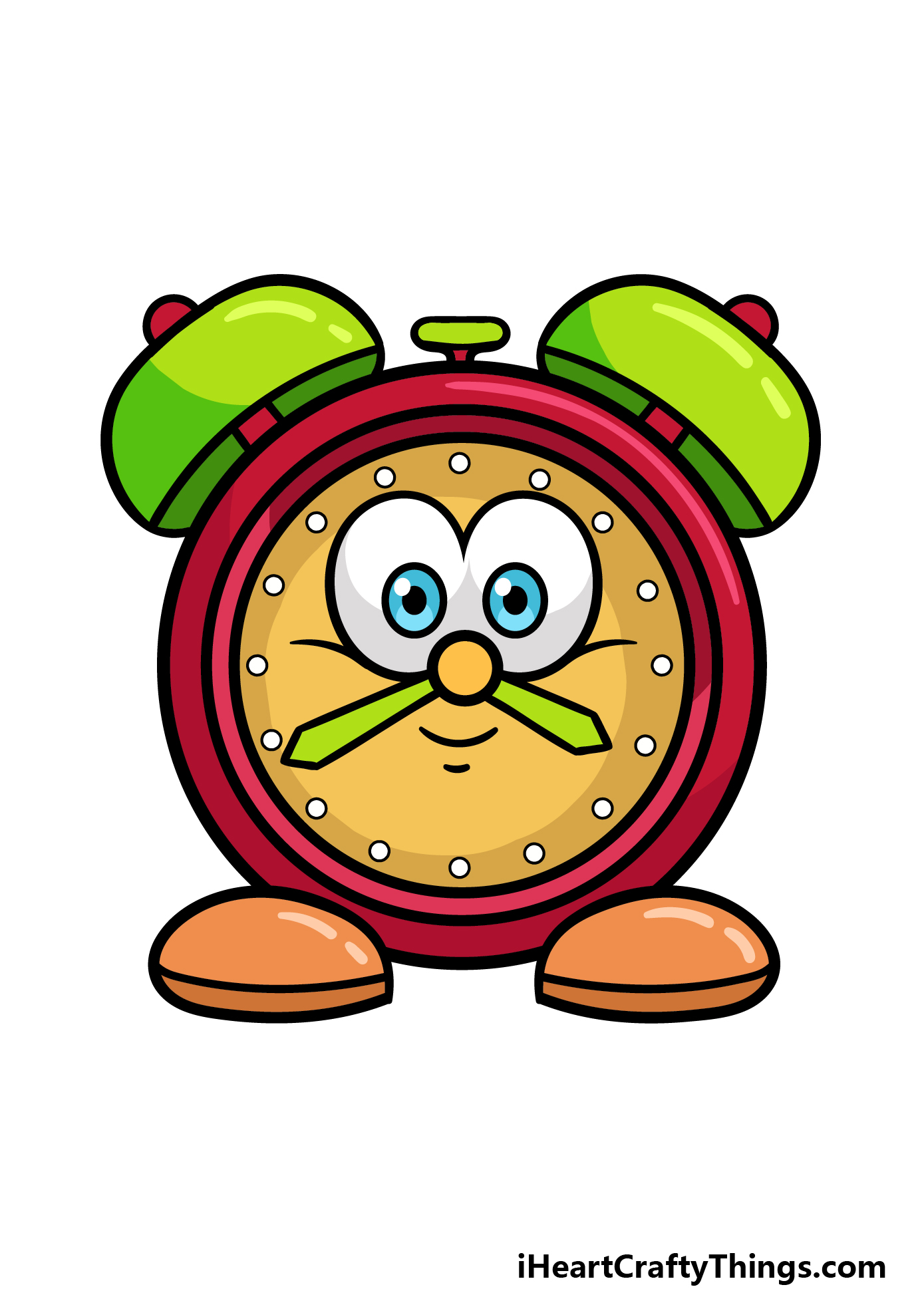 First Day
Monday 25th  August
Opening Times 



St. Louis Community School welcomes students from 8.00am.

Breakfast is served from 8.15am to 8.55am and it is free of charge. 
                                               Tea and toast
                                               Orange juice
                                               Cereal
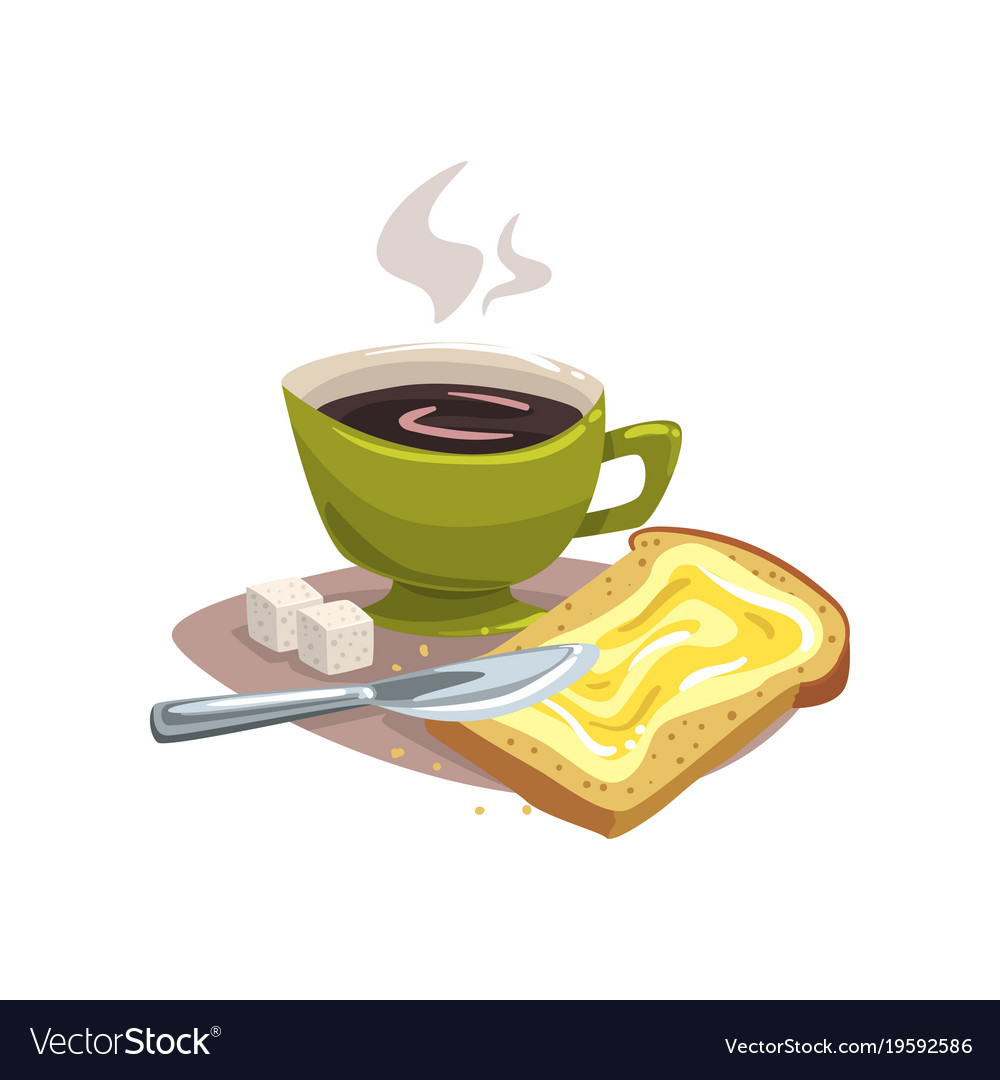 Materials Required for the First Day in St. Louis.

School bag
Copy
Biro
Snack for break time or €2.00 for the canteen
Lunch for lunch time or €3.50 for the canteen.
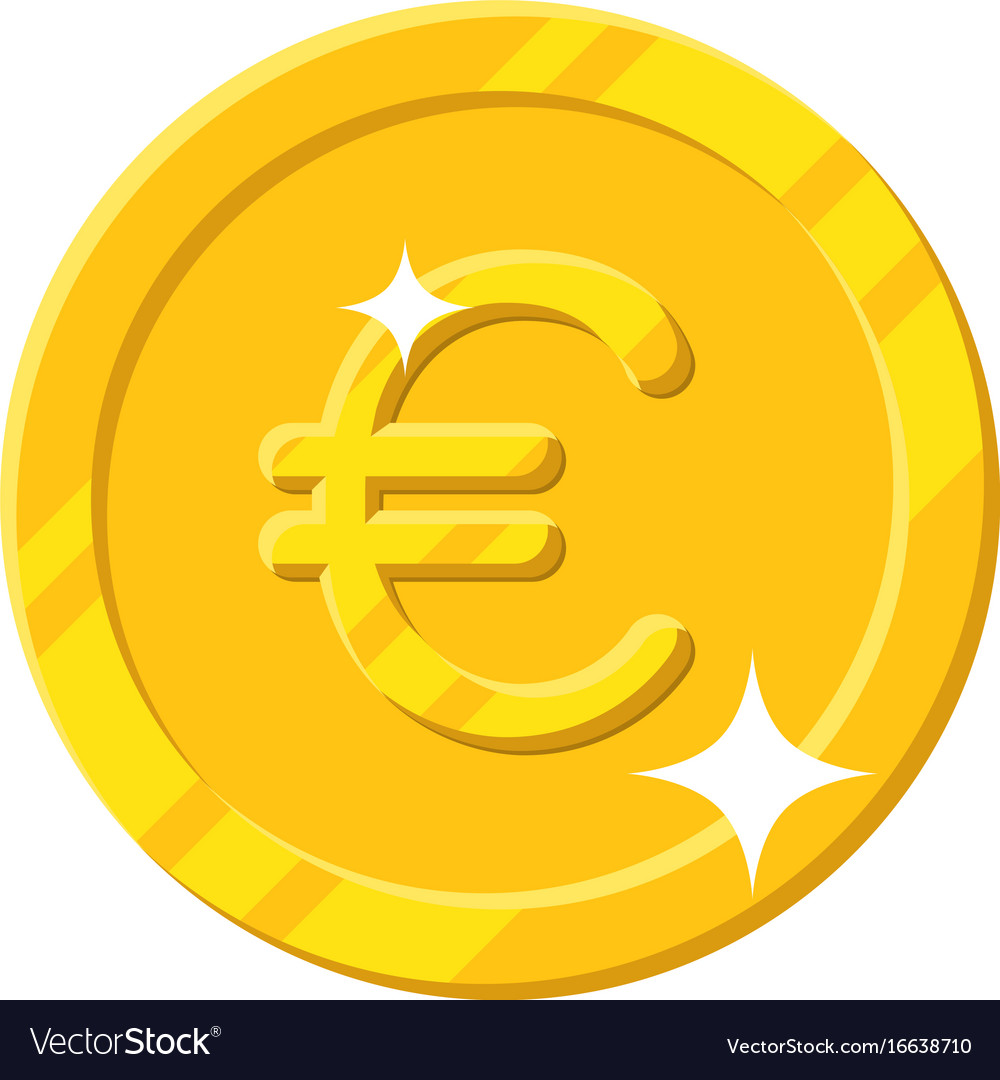 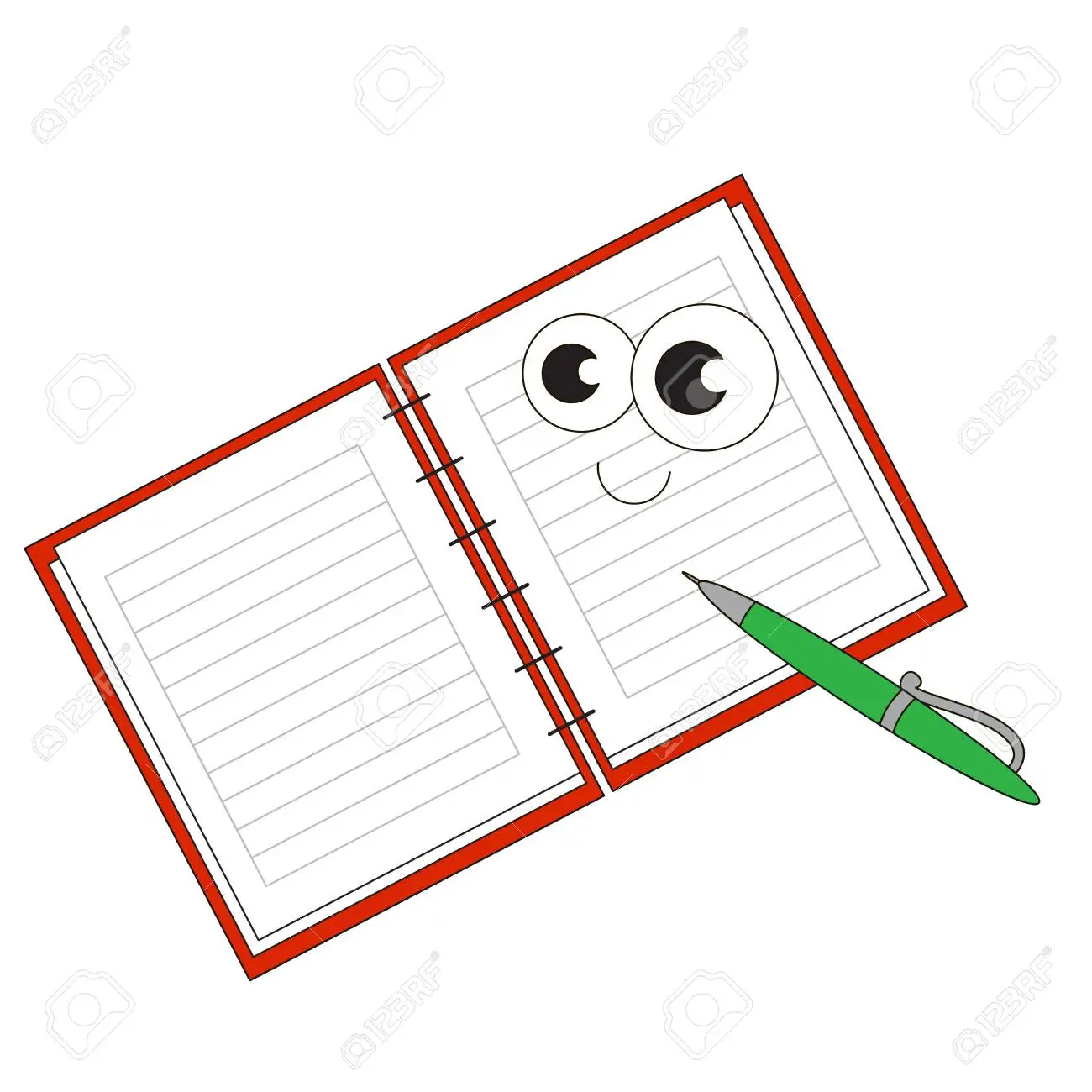 Later in the day the students will be assigned a locker and they will receive all the books they need for the year. 

The Prefects will help the students to sort out the books for all the different subjects and they will help them to organise them in their locker. ​
​
We will be taking your child's photo at some stage during the first day, this will be used to identify him / her on the school administration system. 
The students will get a tour of the school and if time permits, they will get to take part in a treasure hunt.
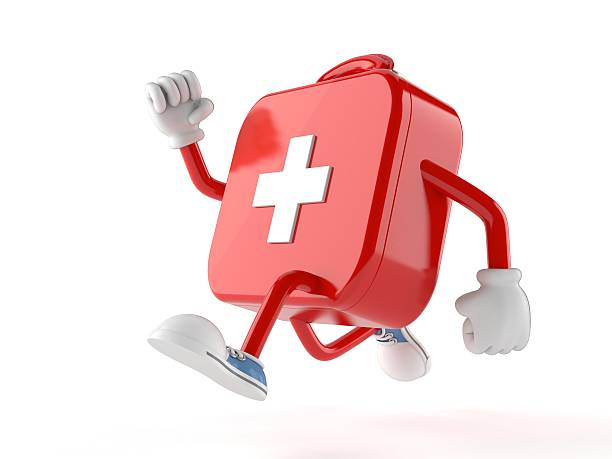 BBBS 
Our First year students get to take part in the Big Brother Big Sister programme, for one hour every Thursday morning. 

Three first year students will be assigned to one fifth year student and the aim of the programme is to help your child to develop friendships and to settle into their new school. 

During the BBBS class, the students get to enjoy lots of fun activities including jiving lessons, balloon modelling, boxercise, treasure hunts, wellbeing activities, photography lessons, Frenchic classes,  problem solving challenges, first aid and team building exercises. (€40.00)

All of our students really enjoy the BBBS programme, and they
 look forward to it every Thursday morning.
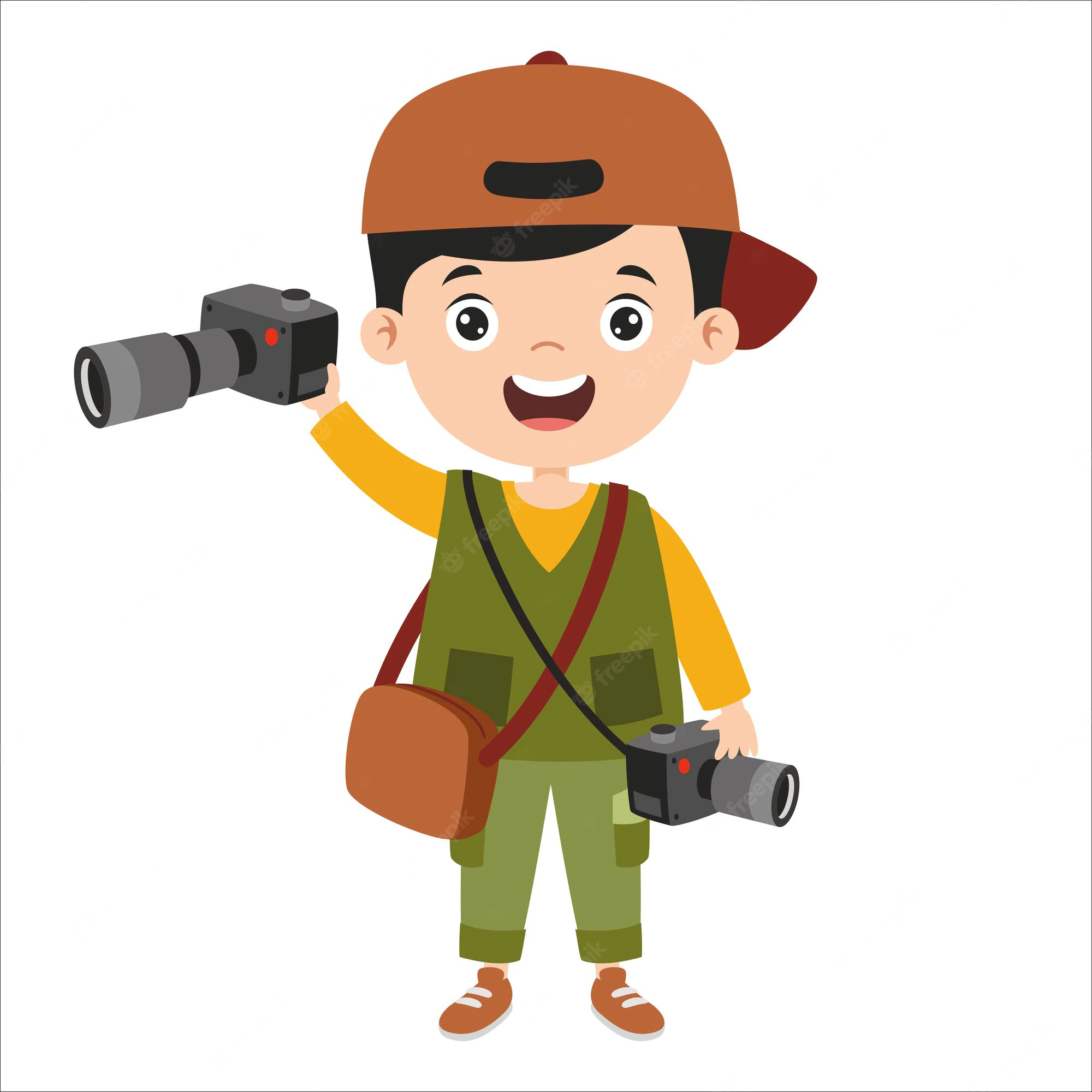 School Day

These are the class times for Monday to Thursday.

School finishes at 1.20pm every Friday.
Preparing for Post Primary School
School Uniform

Boys 

Grey uniform shirt. 

Wine uniform round neck jumper with crest. 

Dark grey uniform trousers.

Black shoes or runners without coloured branding.
School Uniform

Girls 

Navy v neck jumper with crest

Cream, cotton, uniform blouse worn with collar turned down.

Knee-length, pleated, check uniform skirt or navy uniform trousers. 

Plain (not embellished), flat, completely black shoes.
No school jacket

Books – Ms. Maloney

School bag – good quality – waterproof

lunchbox

Lock for locker – Diamonds Hardware, Kiltimagh. 

Label EVERYTHING

Nervous – walk around the school

Special time – enjoy it
Sample Timetable
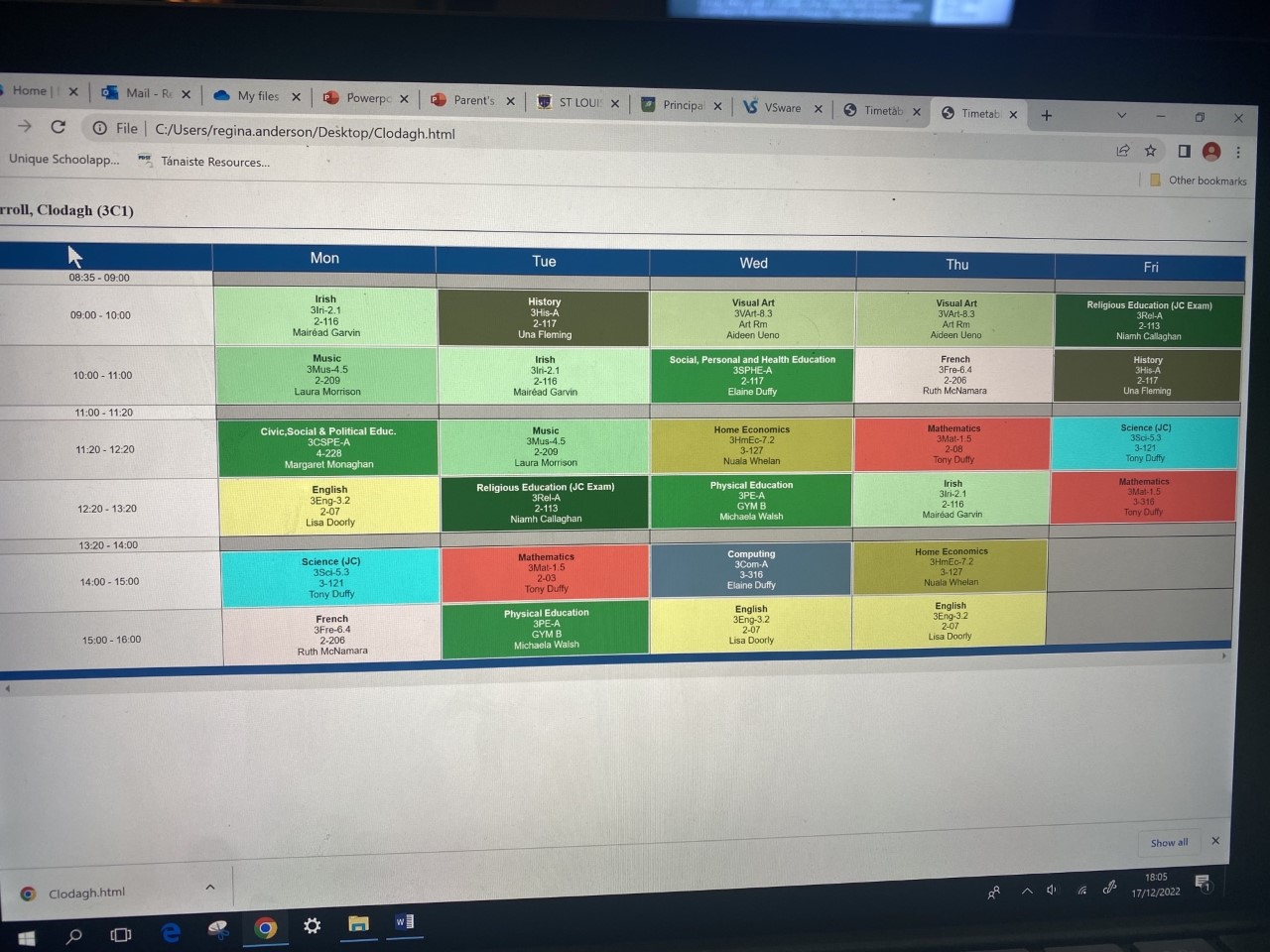 Subjects

All students study the following core subjects
Irish*, English, Maths, Religion, History, SPHE, CSPE, PE, ICT.

All students choose five of the following optional subjects
Home Economics, Music, Art, Geography, Wood Technology, Engineering, Business, French, Spanish, Technology, Science, Graphics

Unless they have an Irish exemption
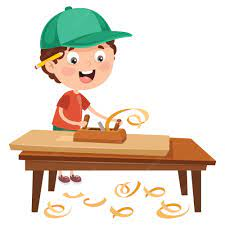 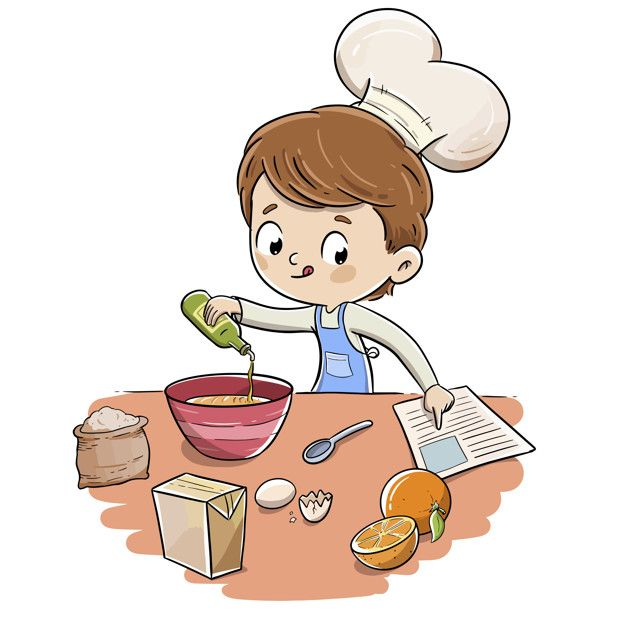 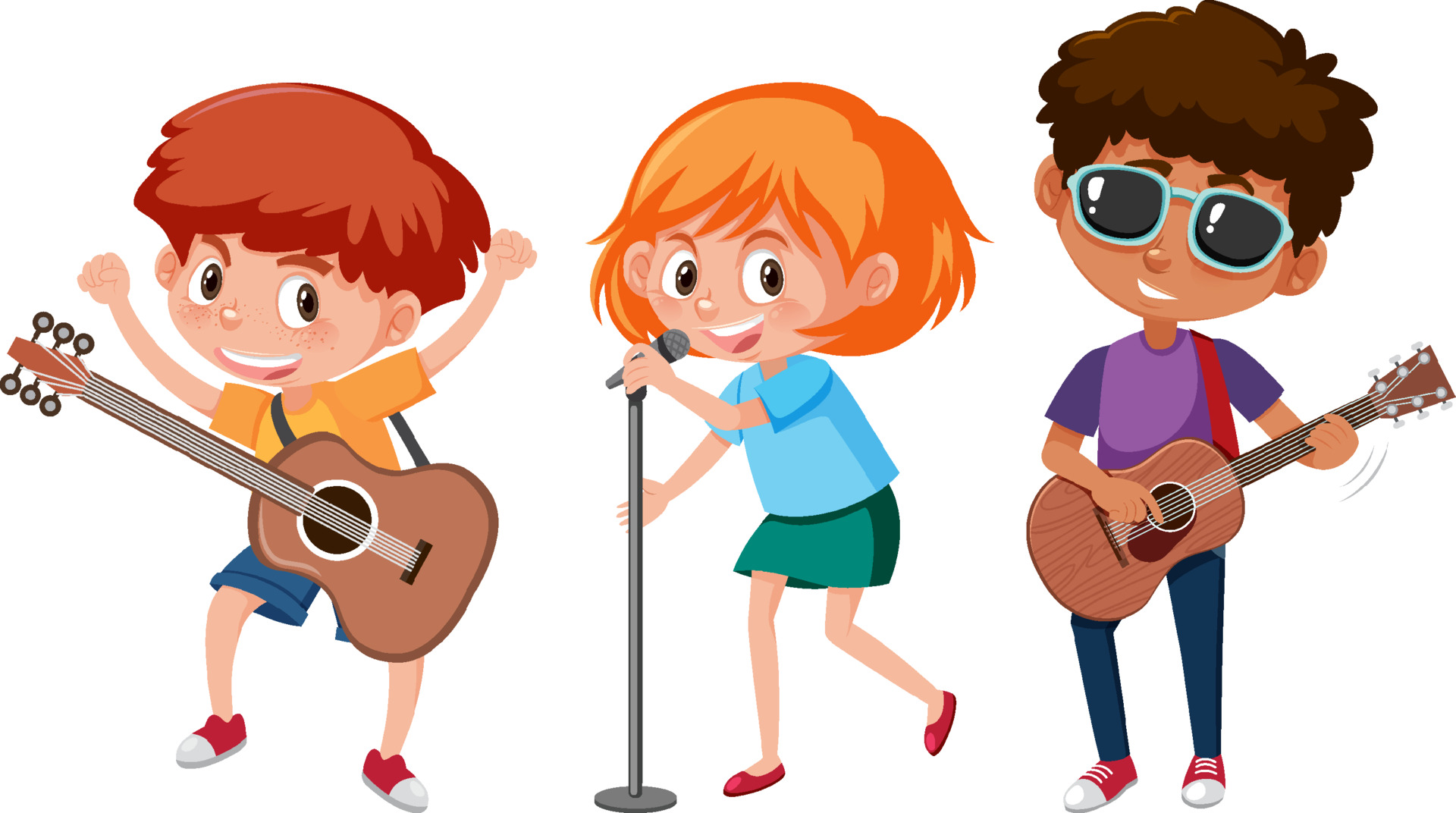 Changing Subjects
If your son or daughter wants to change their optional subjects, please take the following steps;

The student must make an appointment with Ms. Ruane, she will check the class sizes and see if there is a space available, then she will discuss the implications of the subject change.

The student must bring in a note from their parents or guardians, granting permission to change subject and present it to the DP, who will make the change on VSware. 

She will also inform the relevant subject teachers and the Book Rental coordinator.
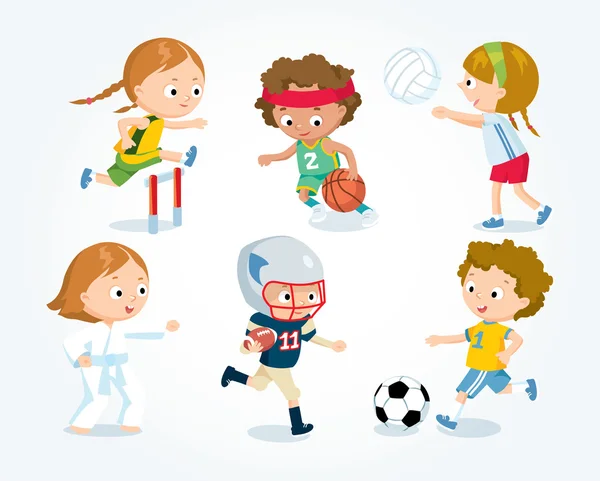 PE Class


When you son or daughter have their PE class, they bring in their own PE gear and they change into it in the changing rooms. 

We do not have a PE uniform. 

Please ensure all items of clothing and footwear are clearly labelled.
Homework
When the students are going home, they should bring home all the books for the subjects in which they have been assigned homework.

They may not get homework in all of the subjects, as we try to ease them in gently with the homework. 

It is very important that the students record all of their homework in their homework journal.
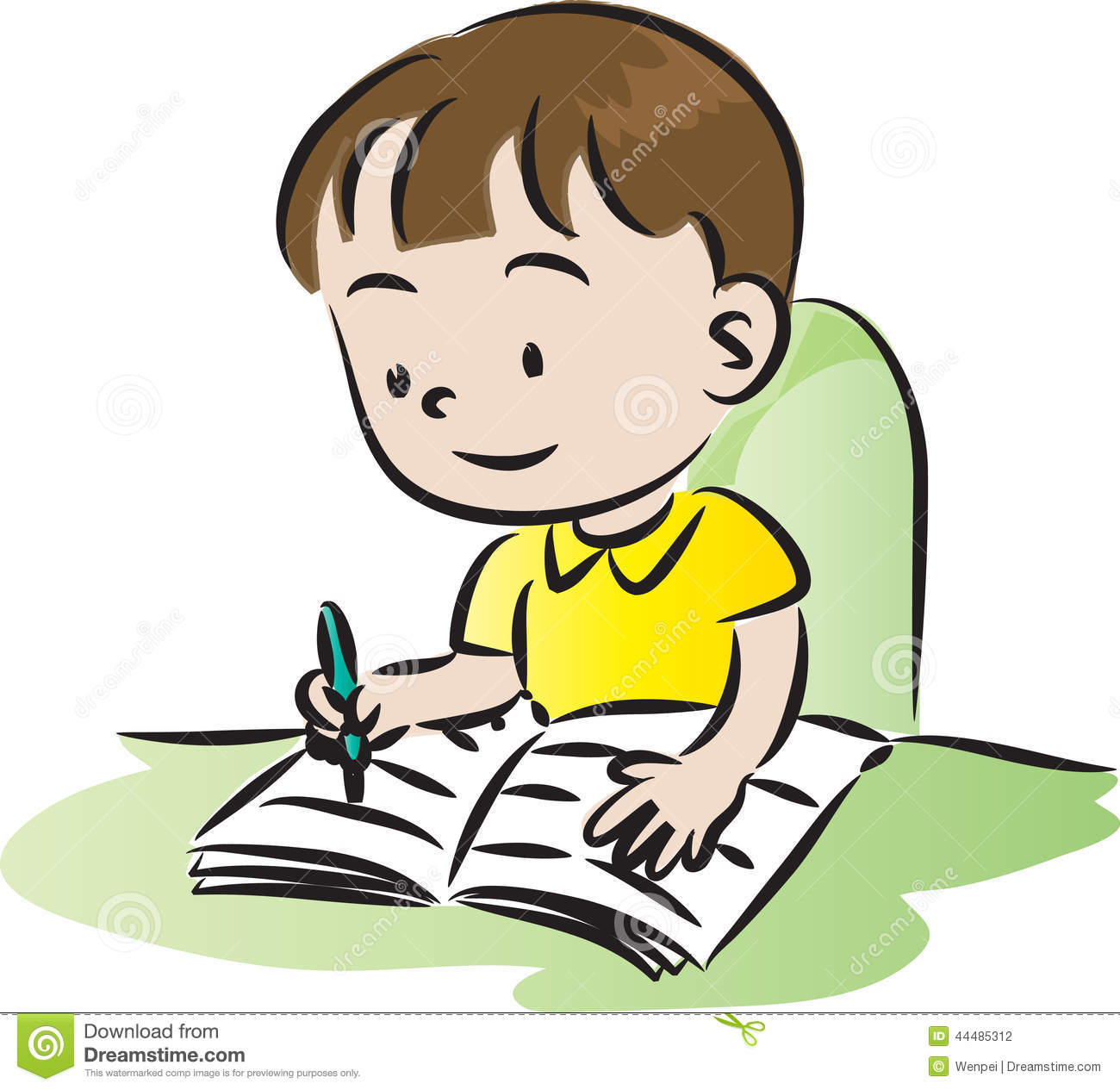 Homework Journals

•Students are asked to have their School Journals with them for every class period to record their homework.

•Parents are asked to check that their son / daughter is completing their homework and to sign the Homework Journal. 

•The School Journal is to be used only for the recording of homework, and communication between parents/guardians and the school.

We ask students to keep their journals in good condition and free from graffiti. 


















 it must be maintained in a clean condition, free from graffiti etc. 

•The loss of a School Journal, or defacing or removing of Journal pages is a serious matter. Where this arises students must present a written explanation of same, signed by parents/guardians, and may be required to purchase a replacement School Journal.
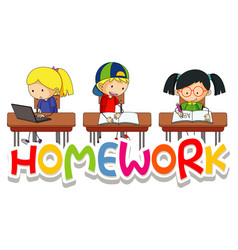 After School Homework Club


The Homework Club starts at 4.15pm and finishes at 5.30pm Monday to Thursday. 

Some of the kind ladies in the Homework Club will help your son or daughter to complete their homework and they will get free fruit and a drink. 

It is supervised by our team of Special Needs Assistants. 


Places are limited.
Best Practice

Be organised – check the journal, school bag

Help with the homework 

Sign the journal

Check Vsware

Check in 

The 1st Yr Year Head for the 2023-2024 academic year is Ms. Ruth McNamara.
After School Evening Study


Evening Study is available to all students from 4.20pm to 6.20pm, Monday to Thursday and 2.00pm to 4.00pm on Friday. 

This is a quiet, study facility, students do not get help with their work. 

There are costs involved in attending Evening Study.
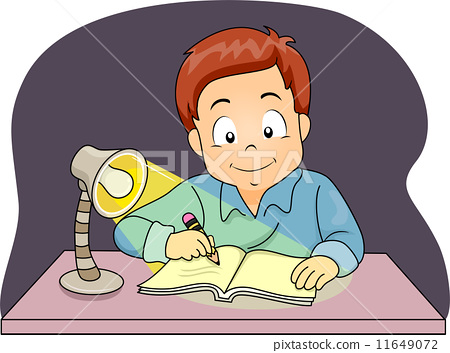 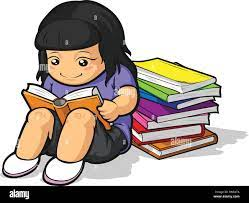 Assessments
Students will have two sets of formal assessments at 
Christmas and the end of the year, they will also have various class tests throughout the year.  

Reports. 
All student assessment reports will be available on VSware under the Assessment tab.
If you have any difficulty accessing these reports, please contact the school office on 094 93 81228
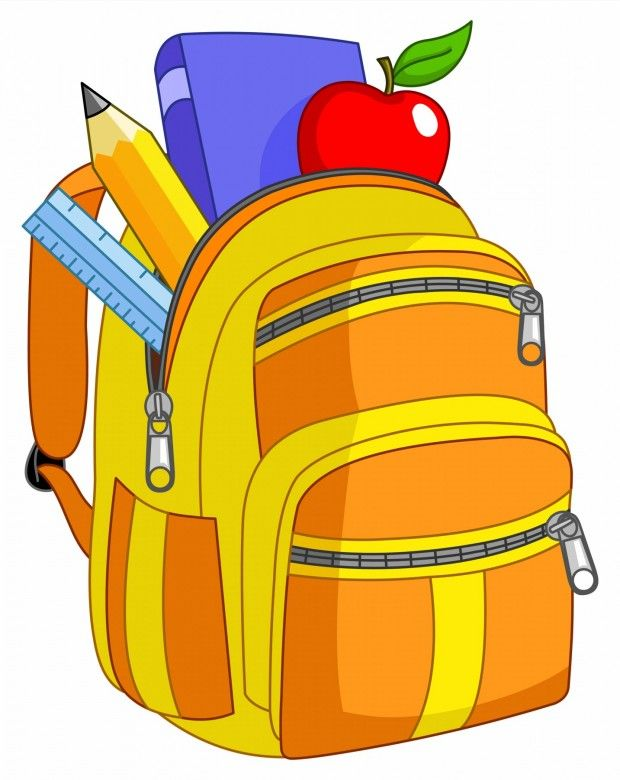 School Bags  

 Schoolbags are extremely heavy in secondary school, if 
 students don’t use their  lockers wisely.

All of our classes are one hour in duration, so the students have a maximum of six subjects in a day. When they come into school in the morning, they should go to your locker and put all of their books into it, except the books that are required for the first two classes. 

At break time students should put the books from the first two classes into their locker and take out the books for the next two classes. 
After they have eaten their lunch, they should put the books they had for classes 3 and 4 into their locker and take out the books they require for the last two classes.
Attendance 

All absences must be accounted for

Explanations via the school app

20 days Education Welfare Officer
Procedures for Students Arriving Late or Leaving Early


If a student arrives late in to school, the parent / guardian accompany them to the main office and sign them in. 

If a student has to leave school early, the parent /guardian must call to the main office and sign out their child.
If your Child feels Sick in school

If your child feels sick and they really cannot stay in school, they tell their class teacher that they don’t feel well, and they want to go home.

They gather their belongings, go the school office and tell Rena or Imelda that they want to go home. They will ring a parent or guardian to collect them.

 The student’s contact numbers are available on our school administration system. 

A student cannot leave the school without their parents or guardians permission, so you must come into the school office to collect your child.
Classroom Based Assessments (CBAs)

Examples

Timeframe –calendar

Junior Cycle results – SEC

CBA – JCPA
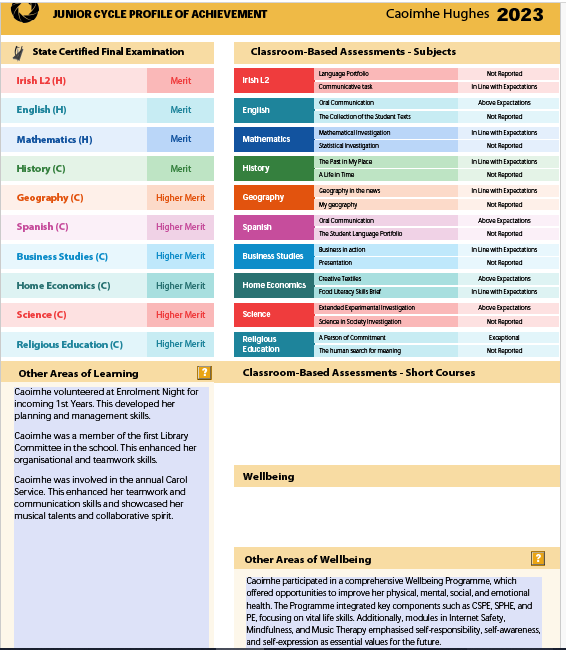 Book Scheme
All books provided by the school as we are receiving funding from the government.
A deposit of €50.00 per year is required 
The schoolbooks will be on LOAN to each student until the end of Junior Cycle.
It is important that schoolbooks are kept in good condition so they can be reused.
Books will be distributed to students before starting school at the end of August.
Books will remain the property of the school.
If books are lost or damaged beyond ordinary wear and tear, they will NOT be replaced by the school.
Stationery
Core classroom resources will also be provided.
Each student will get a stationery pack.
It is important to note that the stationery provided may not fully cover the total stationery and equipment requirements for each subject.
Additional stationery for specific subjects may need to be purchased separately by parents/guardians.
Used or lost stationery is to be replaced by parents/guardians.
The budget is subject to change and so we cannot guarantee the same provision year on year.
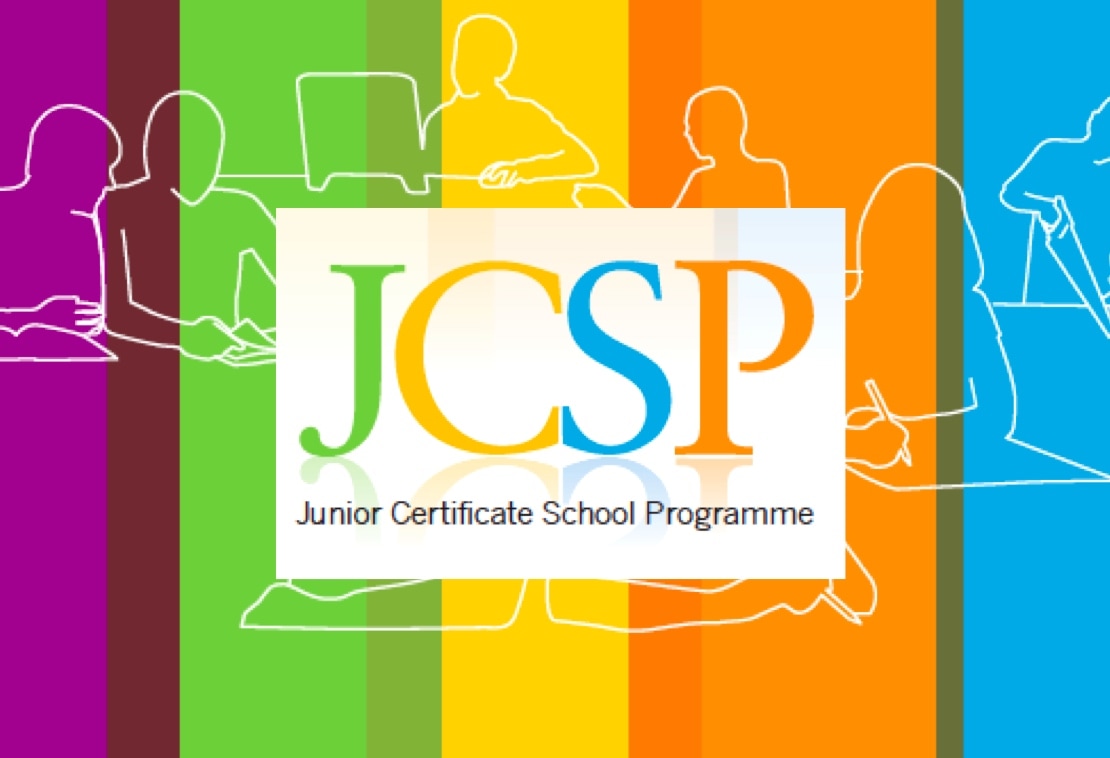 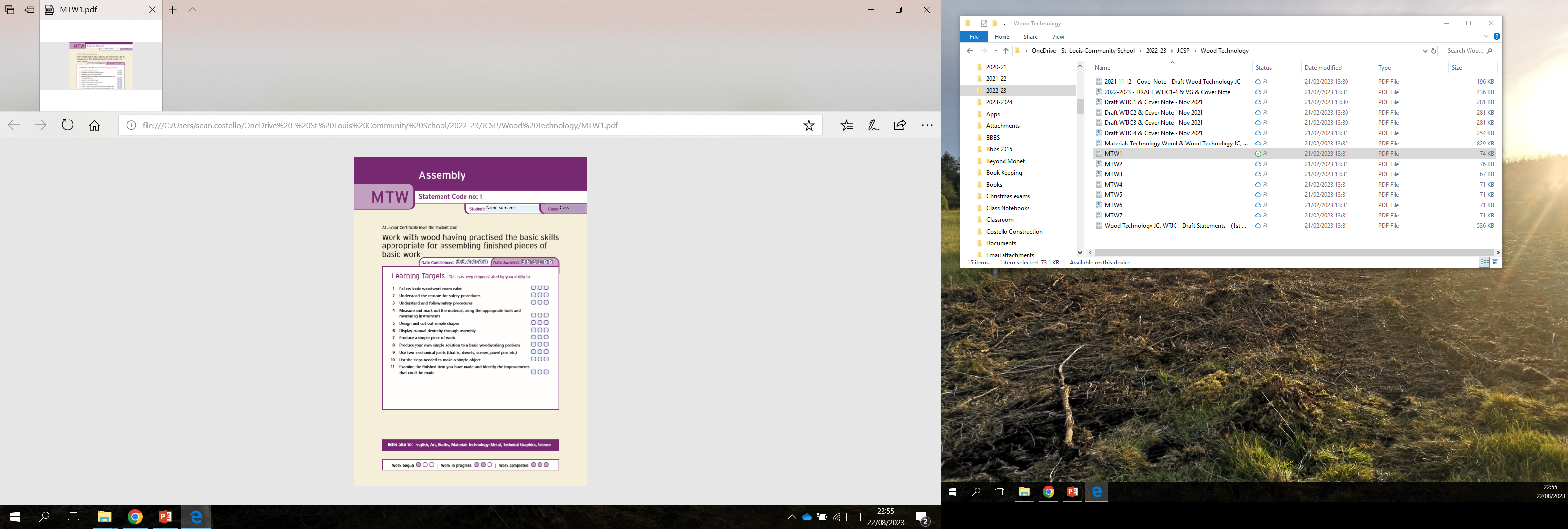 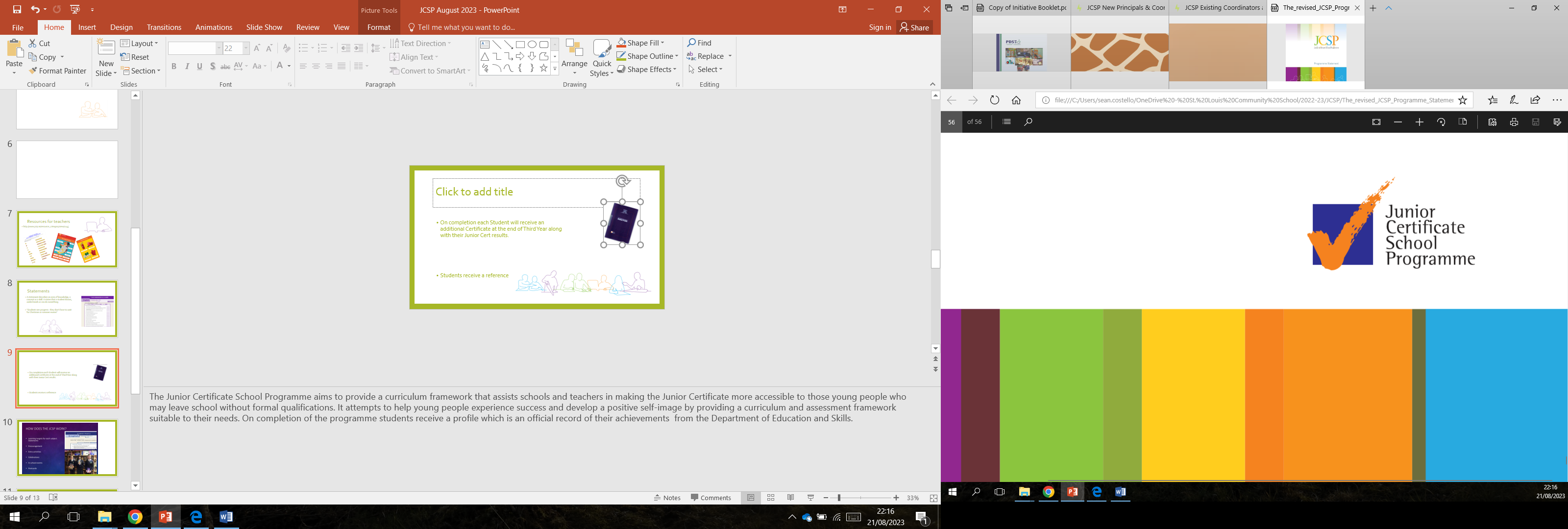 [Speaker Notes: Sponsored by the Department of Education and Skills and the National Council for Curriculum and Assessment.  It originated in the early school leavers’ programmes initiated by  the Curriculum Development Unit. Currently the programme is operating in 226 schools throughout the country

Thanks for work last year]
What is JCSP
Junior Certificate Schools Programme (JCSP) is run in conjunction with the Junior Cycle. 
Builds basic skills of literacy and numeracy 
Improves personal and social skills
Encourage learning
Encourage attendance
Create enthusiasm about school
Helps students have a positive education experience
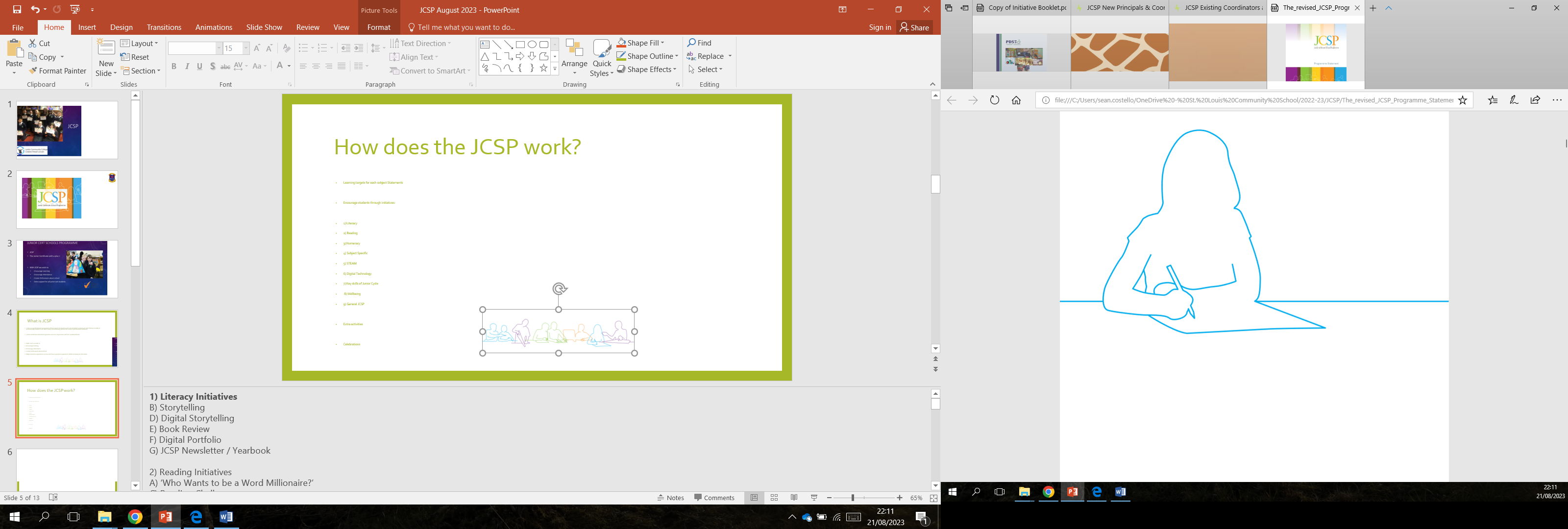 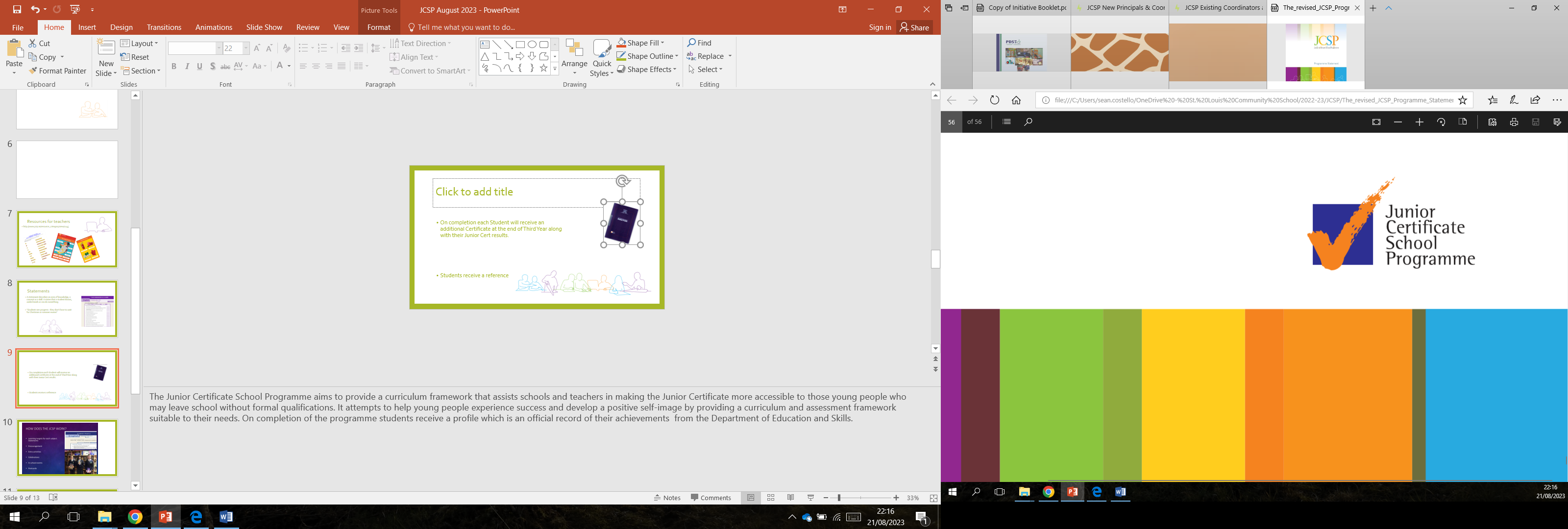 [Speaker Notes: JCSP is a social inclusion programme that is aimed at students who are identified as being at risk of being socially or academically isolated or at risk of early school leaving before the Junior Cycle has been achieved


The JC with a plus
Junior Certificate Schools Programme is run in conjunction with the Junior Certificate.]
Criteria for admission to JCSP

Based on;

STEN scores from National School

CAT 4 test results

Recommended by teachers

Social / emotional difficulties

Limited to 45 places – must apply for it.
How does the JCSP work?
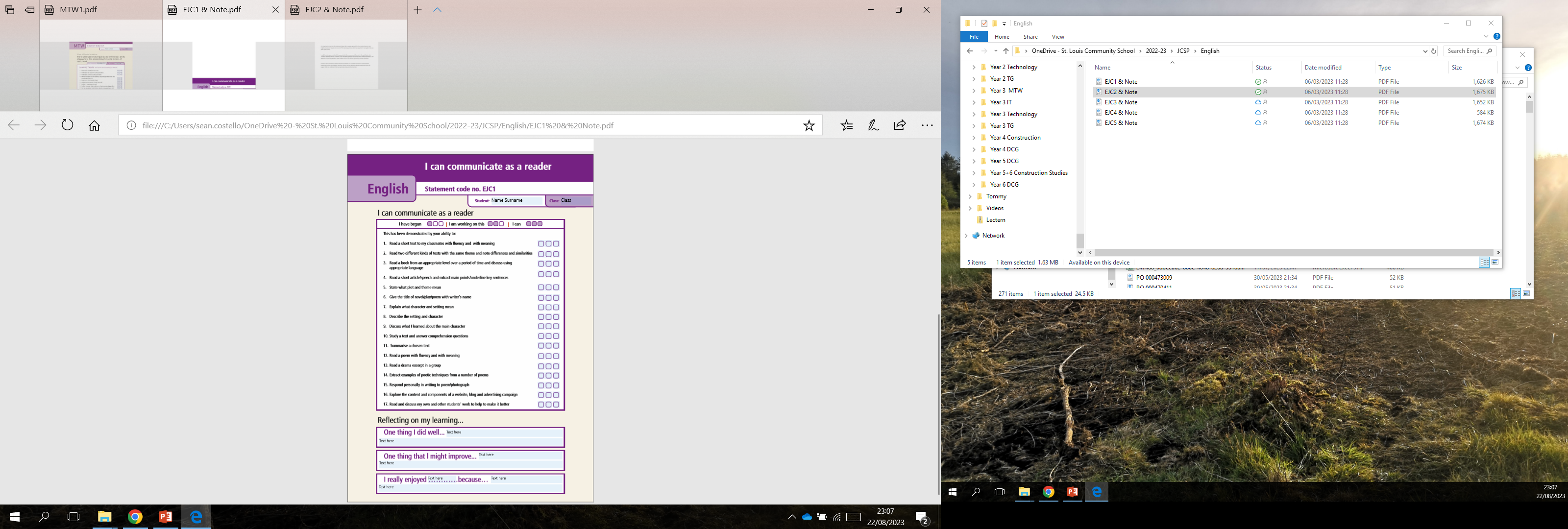 Statements are used for Student Profiling – Teachers record learning targets students have reached
 Encourage students through initiatives
Extra activities
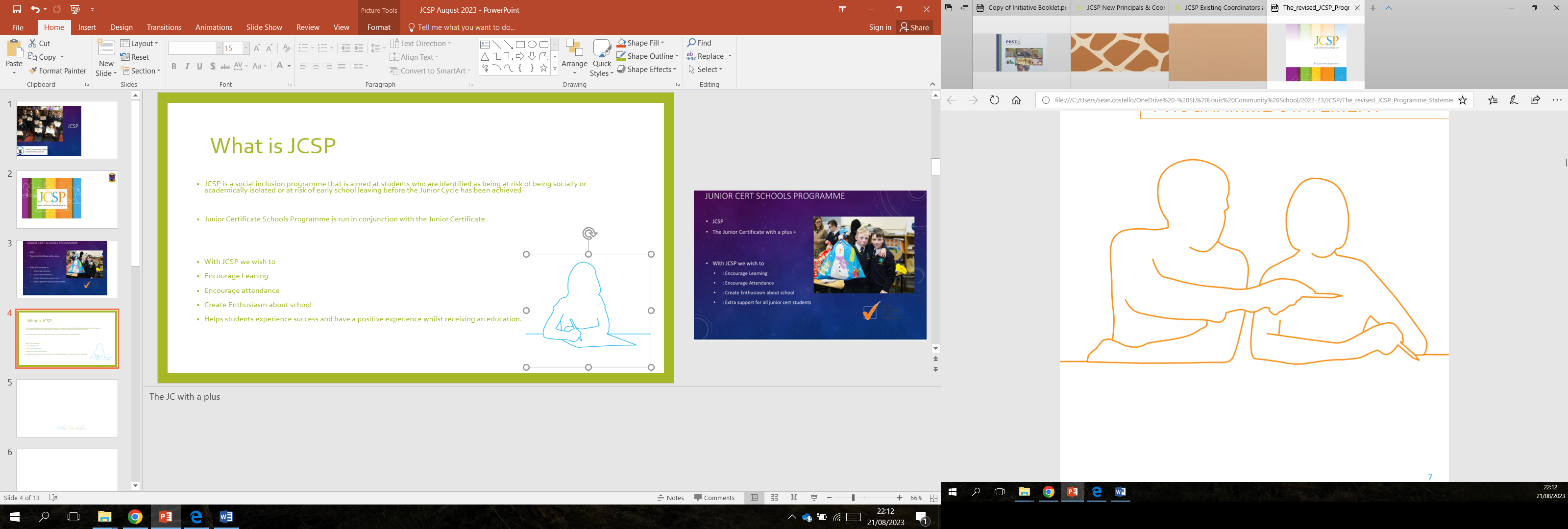 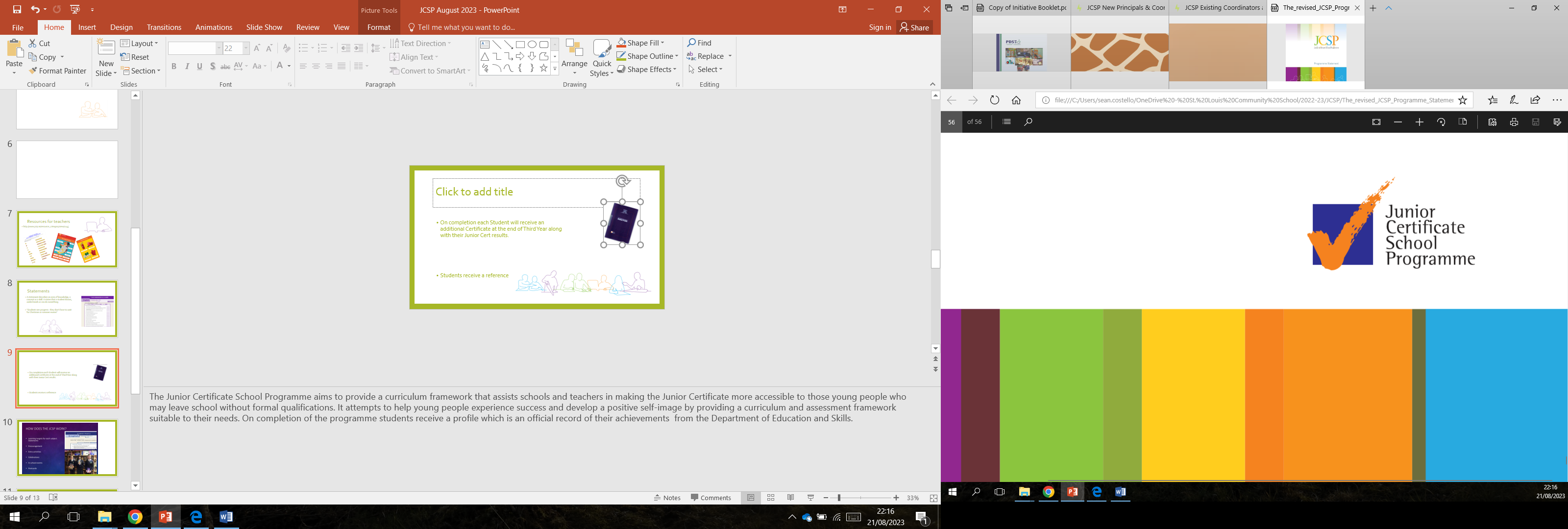 [Speaker Notes: 1) Literacy Initiatives 
B) Storytelling 
D) Digital Storytelling 
E) Book Review 
F) Digital Portfolio 
G) JCSP Newsletter / Yearbook 
 
2) Reading Initiatives 
A) ‘Who Wants to be a Word Millionaire?’ 
C) Reading Challenge 
D) Reading Challenge Top Up 
G) Paired Reading 
I) Drop Everything and Read (DEAR) 
 
 
 
 Pages 3) Numeracy Initiatives 
A) School-based Numeracy 
B) Number Millionaire 
C) Digital Device 
 
4) Subject Specific Initiatives 
            Gaeilge: 
A)        Maidin Gaeilge 
B) F) Physical Education 
G) Dance (incl Ceili) 
 

 
K) Field Trip 
L) History 
M) Geography 
N) Music 
O) Home Economics 
P) Home Economics: Celebrity Chef 
Q) Subject Topic Boxes 
 
 
 Pages 5) Digital Technology Initiatives 
A) Digital Storytelling 
B) Digital Portfolio 
D) Film Making  
E) Digital Technology in the Classroom  
 
6) STEAM Initiatives 
A) Science 
B) Materials Technology Wood 
C) Materials Technology Metal 
D) Technical Graphics 
E) Junior Cycle Coding in Action 
F) Artist in the Classroom 
G) Trip to an Art Gallery 
H) Arts in Junior Cycle 
I) Paired Maths 
J) Maths Games 
K) Maths Laboratory 
 
 
 
 
 
26-28 
7) Key Skills of Junior Cycle Initiatives 
A) Being literate 
B) Managing myself 
C) Staying well 
D) Managing information and thinking 
E) Being numerate 
F) Being creative 
G) Working with others 
H) Communicating]
Initiatives:
Different initiatives each year
Subject Specific  (Home Economics, Celebrity Chef, Field Trips)
Literacy (Digital Portfolio)
Reading  (Who Wants to be a Word Millionaire)
 Numeracy 
 STEM (Lego education)     
Digital Technology 
Wellbeing - Rewards (Bowling)
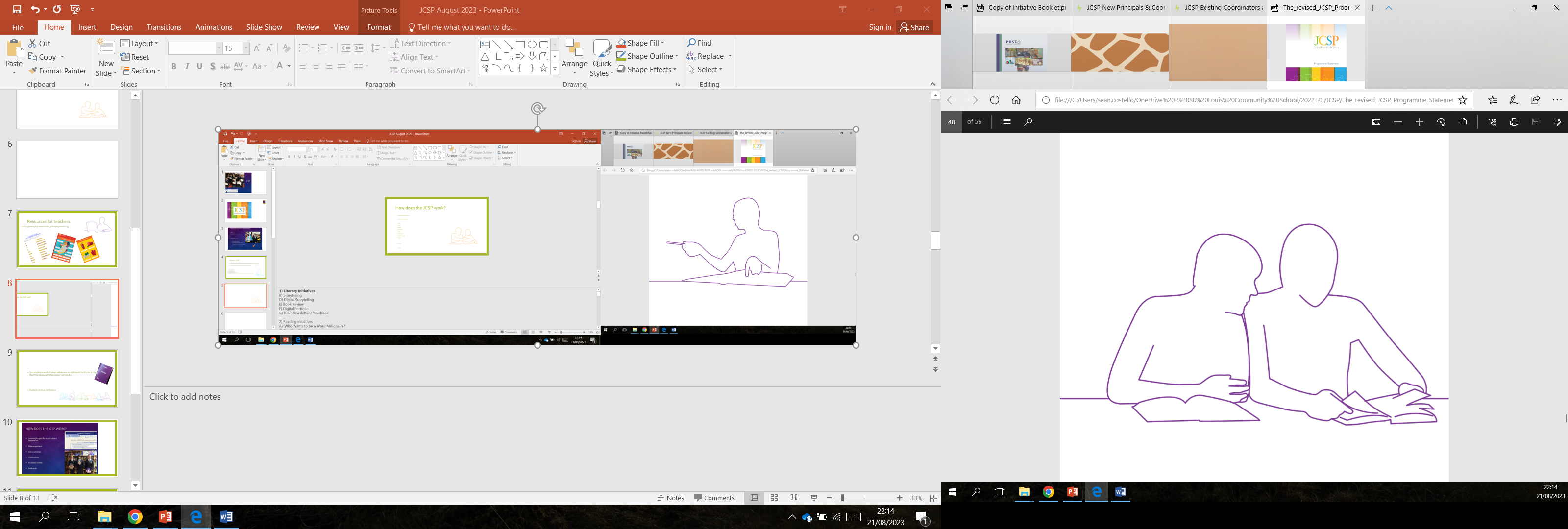 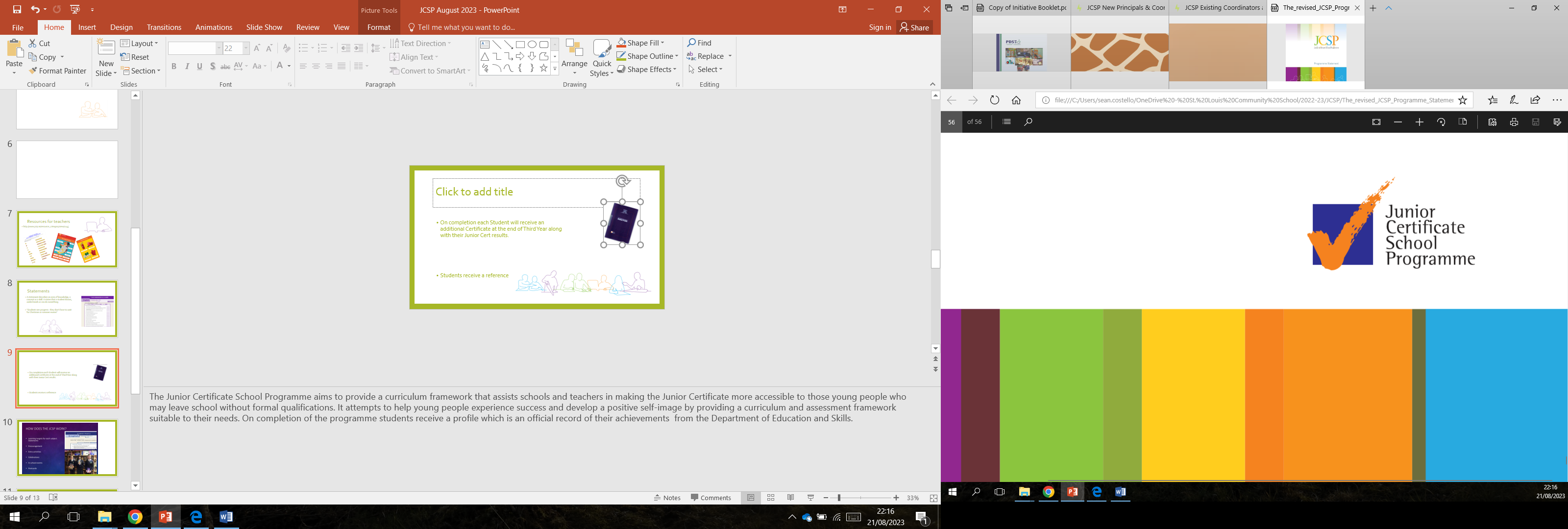 On Completion
Each Student will receive an additional Certificate at the end of Third Year along with their Junior Cert results

Students receive a reference

Celebration
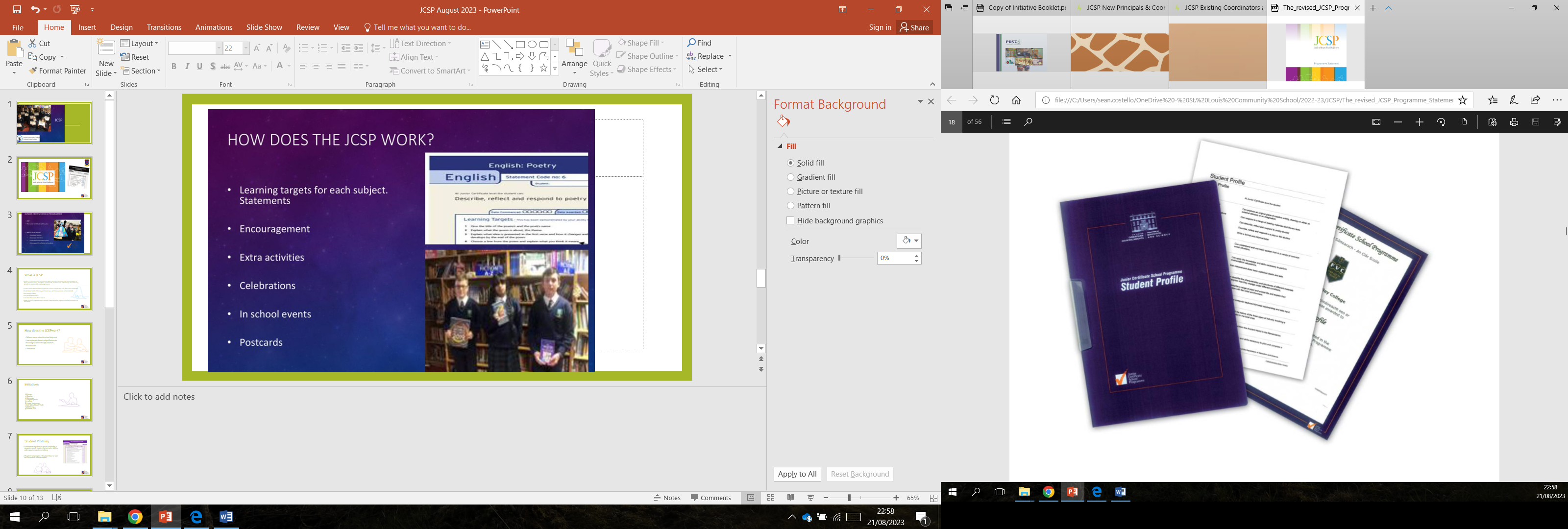 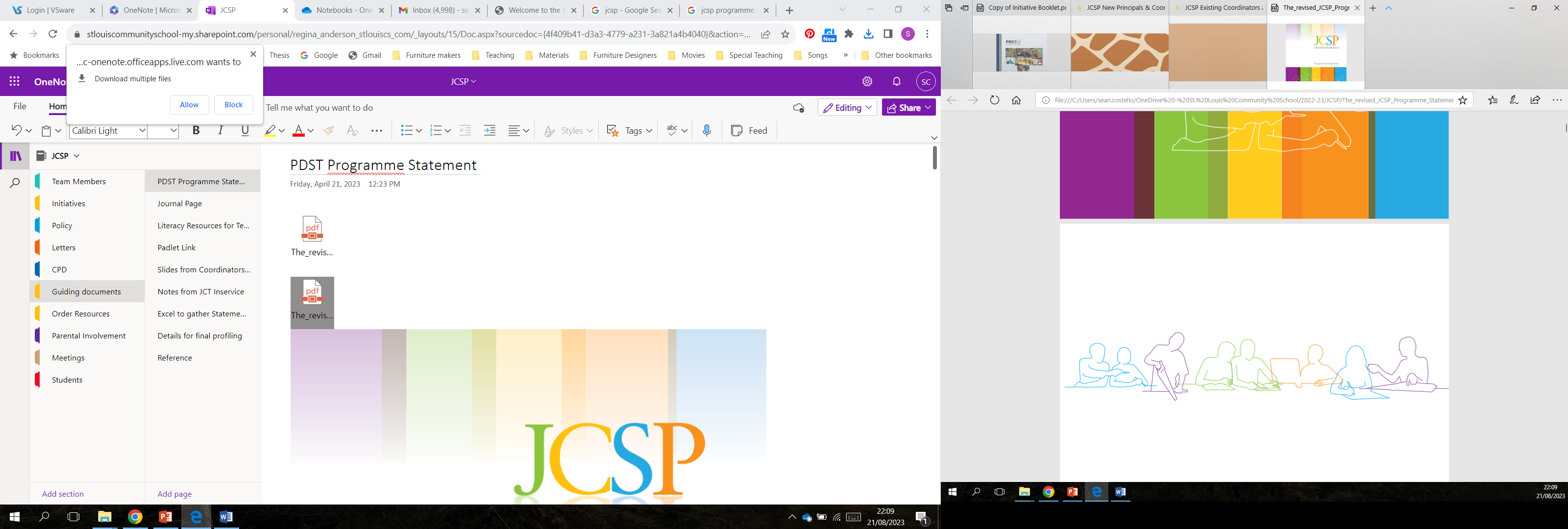 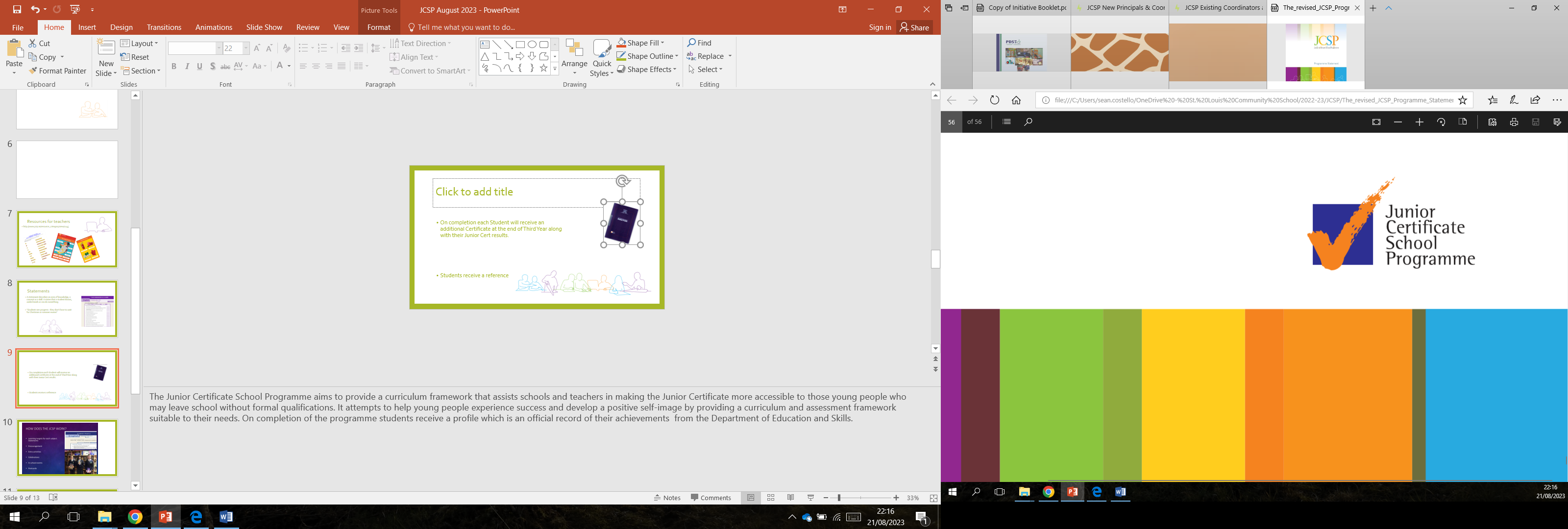 [Speaker Notes: The Junior Certificate School Programme aims to provide a curriculum framework that assists schools and teachers in making the Junior Certificate more accessible to those young people who may leave school without formal qualifications. It attempts to help young people experience success and develop a positive self-image by providing a curriculum and assessment framework suitable to their needs. On completion of the programme students receive a profile which is an official record of their achievements  from the Department of Education and Skills.]
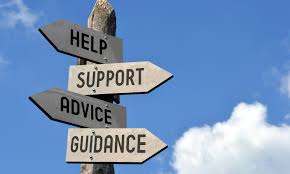 School Supports
What Support looks like in our school
Year Head
Class teachers
Deputy Principal
Principal
Chaplain
2 Career Guidance teachers
BBBS
Prefects
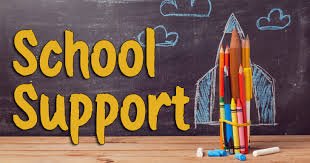 Home issues
(CP)
Anxiety
Friendship issues
Learning difficulties
Illness
Bereavement
Personal issues
Support in school

Counselling outside of school

Youth Diversion Project

Home tuition

Meitheal of services

Foroige Youth worker
Support for Students with Additional Needs
SNA Support: Exempt Irish Classes: 
Classroom support: 
Cooperation teaching: 
JCSP-Junior Cert Schools Programme-
Withdrawing students: 
Additional supports: 
The Homework Club: 
Catering for students with emerging needs:
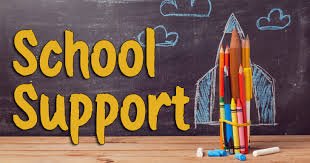 Remember...
It takes time for all 1st years to settle into secondary school. It's a big transition for everyone!
tracey.kenny@stlouiscs.com
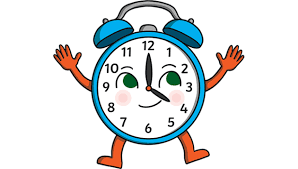 Pastoral Care Supports

If your child requires emotional support in school, please contact any of the following;
Student Supports outside of School​
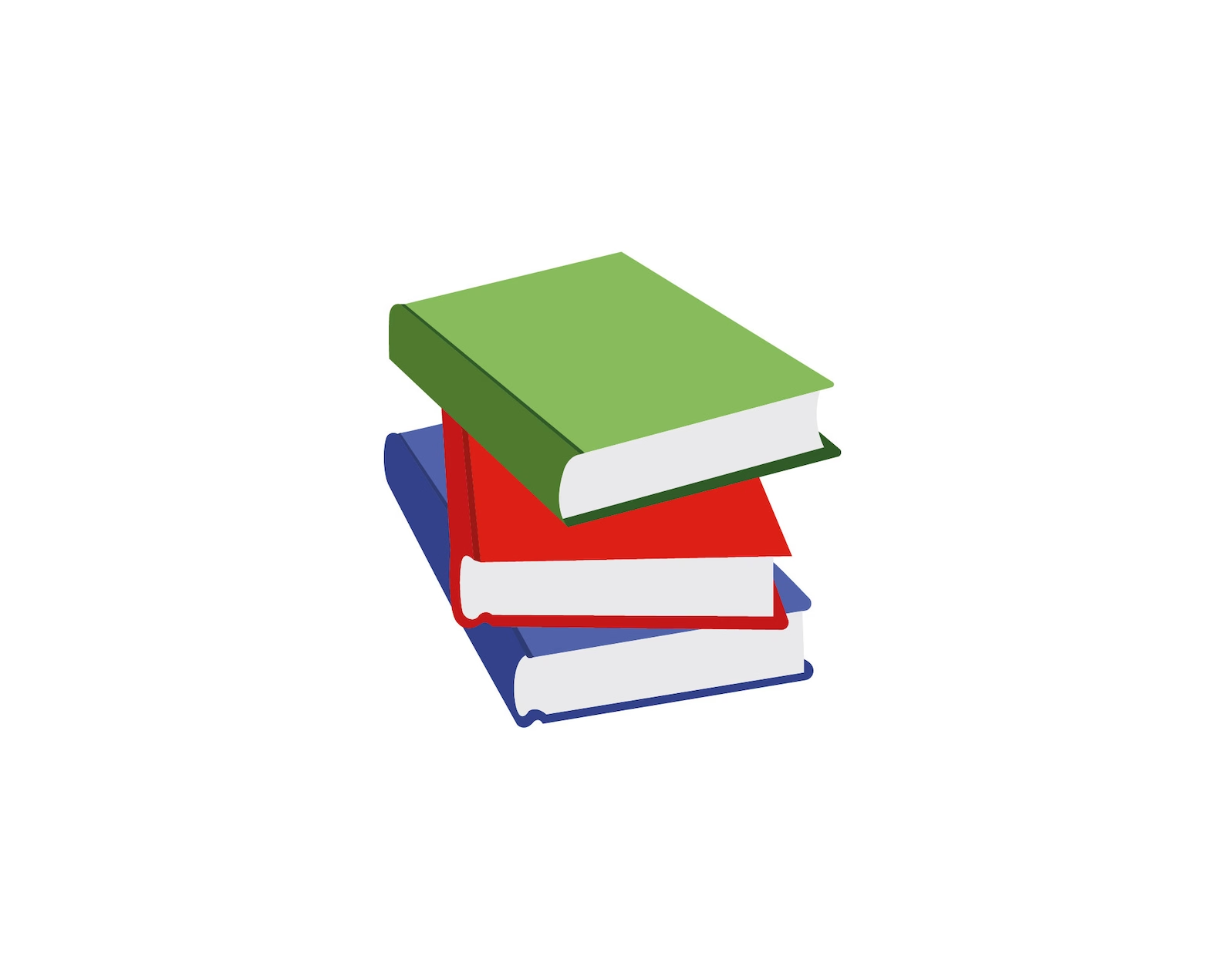 School Rules

Protect everyone

Policies – school website   www.stlouiscs.com

Code of Behaviour

Acceptable Usage Policy

Mobile Phone Policy
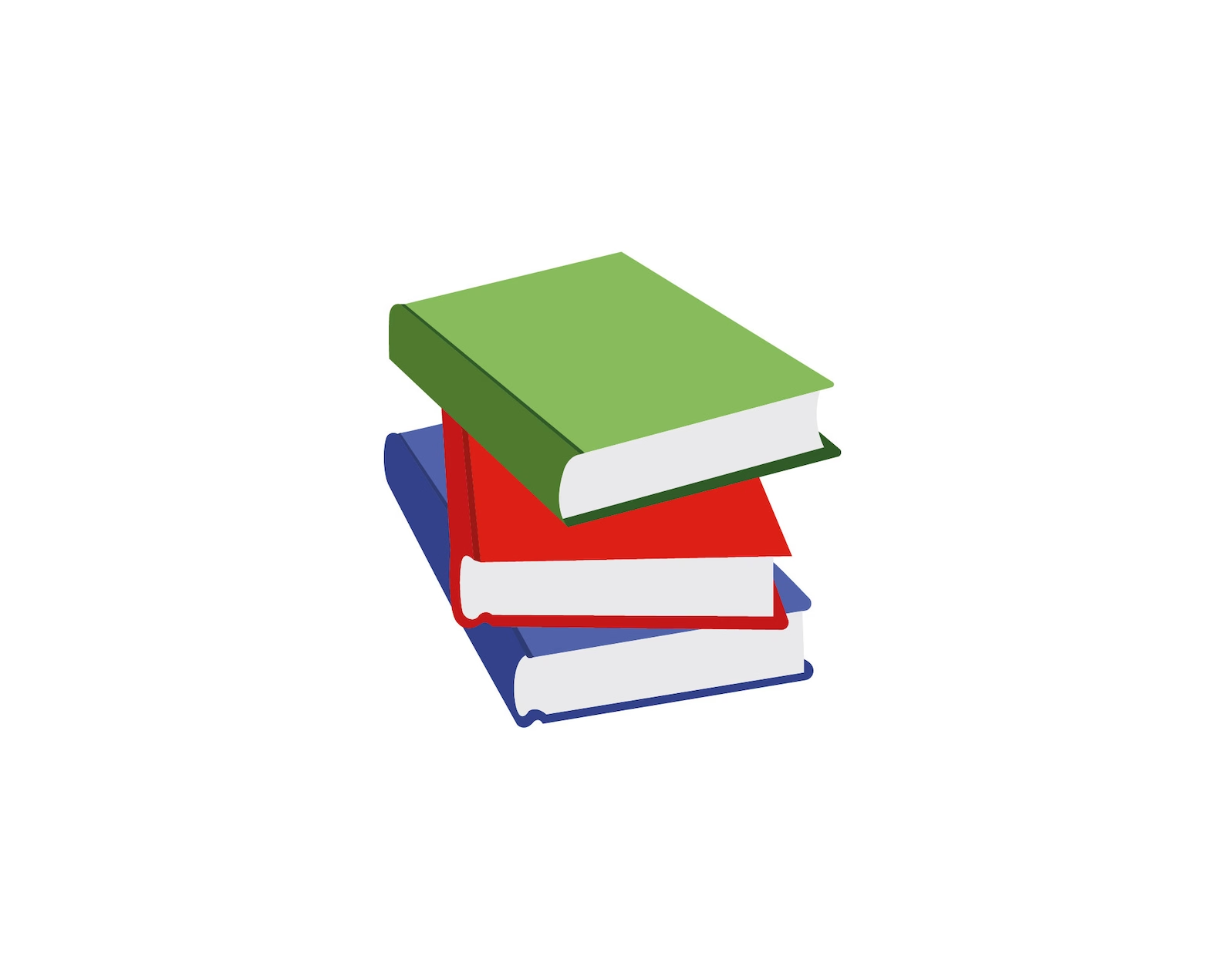 Mobile Phones

Must be turned off and out of sight at all times, otherwise they are confiscated until Friday after school.

Please see our mobile phone policy on the school website, for more details.
www.stlouiscs.com
Our School
Policies.
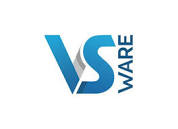 VSware                     
VSware is our school administration system. 

1. Log onto stlouiscs.vsware.ie (Please ensure you use this exact address, No www. or http in front of stlouiscs.vsware.ie) 

2. Then click create / reset password 

3. Type in the username you received in a text message from the school 

4. And the last four digits of the mobile phone number you have registered 
    with the school 

5. Create a new password for yourself.
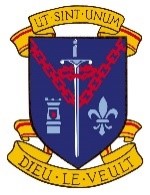 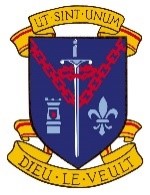 The School App 
The St. Louis Community School App is our primary means of communicating with parents, we don’t send out any information by post. 
To download this app, please take the following steps; 

Go to the App store. 
Type St. Louis Community School into the search tab, our school crest will appear beside the school name.   
Click download, then click open. 
Read and accept the terms and conditions.
Click I am a Parent / Guardian, then click Next. 
Enter the mobile phone number that is registered with the school. 
A one time code will be sent to you via text message.
Enter the code, then enter your email address and create a password. 
Click register, Next and follow the instructions on the screen.
Microsoft Office

All of our students will be set up with a Microsoft Office 365 account and they will have access to  Word, Excel, PowerPoint, OneNote email and Teams.

Our ICT Acceptable Usage Policy is developed to guard the use of these facilities, it is available on the school website. 
www.stlouiscs.com
Our School
Policies
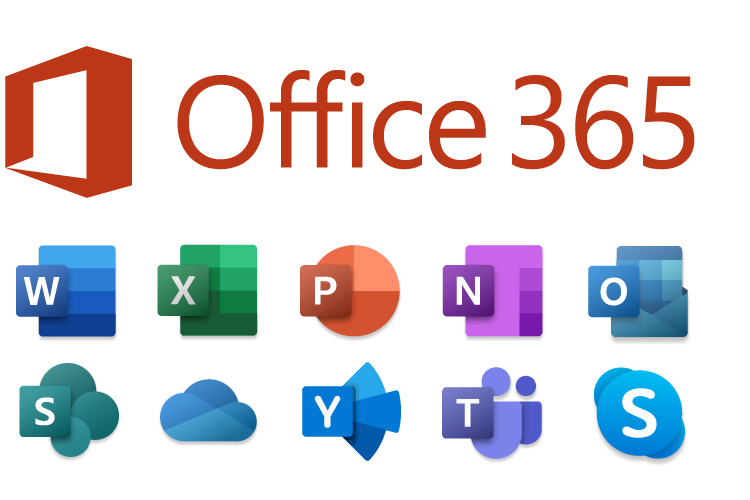 Medical Issues

If your son or daughter has any medical issues, please inform us immediately by telephoning 094 93 81228

A letter will be required from your doctor, detailing the medical condition and any prescribed medication.

A medical form will also have to be completed, via the school app.
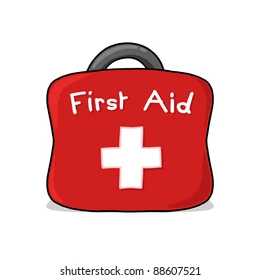 Procedures for Parent Teacher Meetings

All Parent Teacher Meetings will take place in the new building, in the Louis Bautain hall and the classrooms upstairs.

School will finish at the earlier time of 3.45pm on the afternoon of the Parent Teacher meetings. School buses will be notified of the early finishing time. 

The meetings will take place between 4.15pm and 6.45pm

Please bring a biro and a  list of your child's teachers with you. 

Please make every effort to attend your child's 
    meeting.
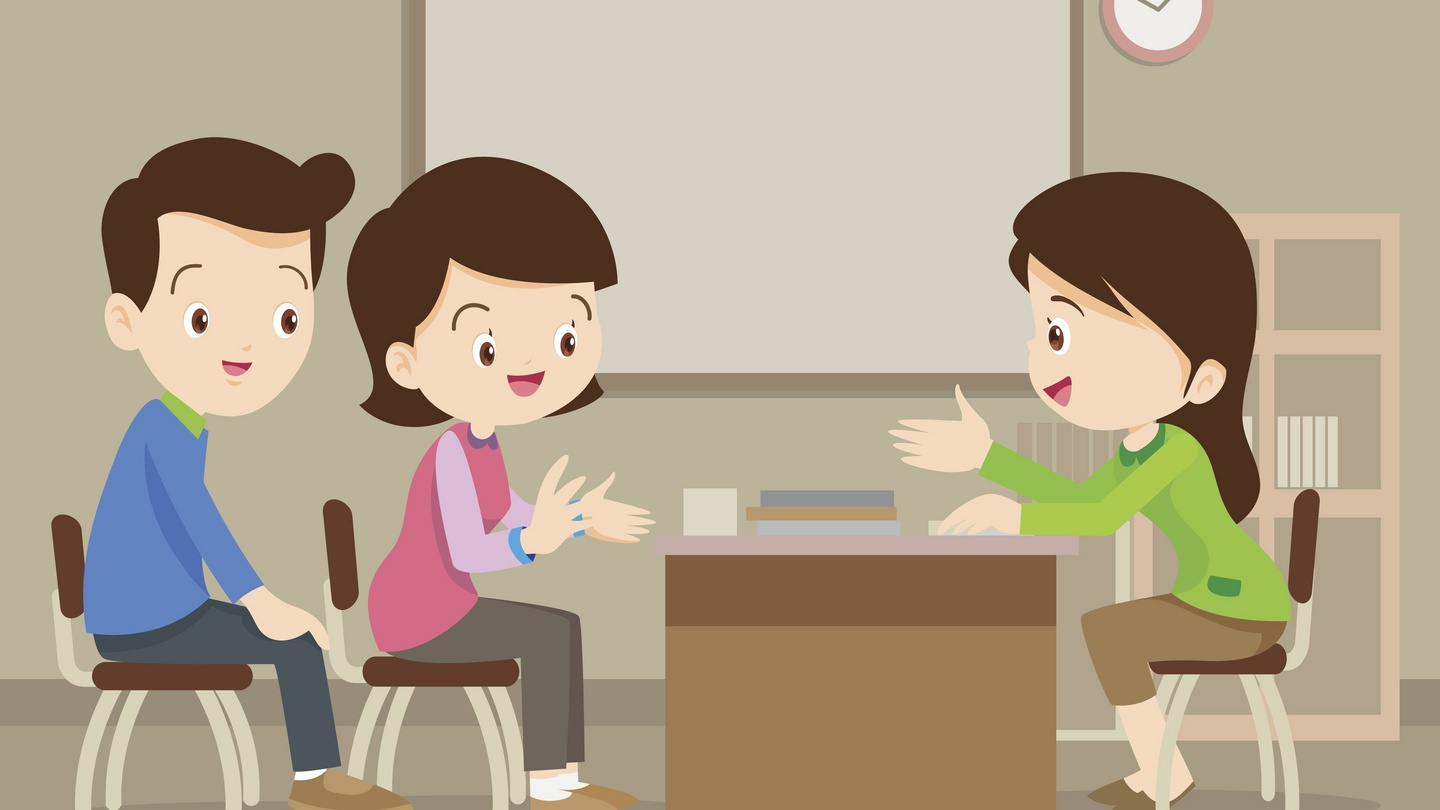 Contacting Teachers

  
All contact with our teaching staff must be by appointment only. 

An appointment can be made by contacting the Administration Office on 094 94 81228
School Payments
All school payments can be made via the school app

Open the school app.
Go to the three lines at the top left-hand side of the screen.
Scroll down to shop.
The payment will appear here. 

Please ensure all payments are paid in full before school commences. 


€80.00 + €40.00 (BBBS) = €120.00
Book deposit  €50.00
School Canteen

The canteen is open at break time and lunch time every day.

All the dinners cost €3.50 …..SUBSIDY

Welcome to bring their own lunch
School Contact Details

Telephone; 094 93 81228

Email
Principal: Ms. Regina Anderson regina.anderson@stlouiscs.com

Deputy Principal: Mr. Grahame Cleary grahame.cleary@stlouiscs.com

Secretary: Ms. Yvonne Corley   yvonne.corley@stlouiscs.com
Secretary: Ms. Imelda Reilly imelda.reilly@stlouiscs.com
Social Media 

We have a Facebook, Twitter and Instagram page, please follow us on the various social media platforms to keep up to date with all the latest news.

Please find the links or handles below,

Facebook: St. Louis CS   

Instagram: stlouiscs_mayo

Twitter: StLouisCS_Mayo
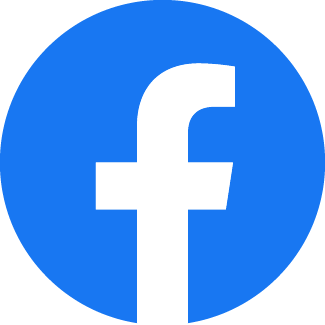 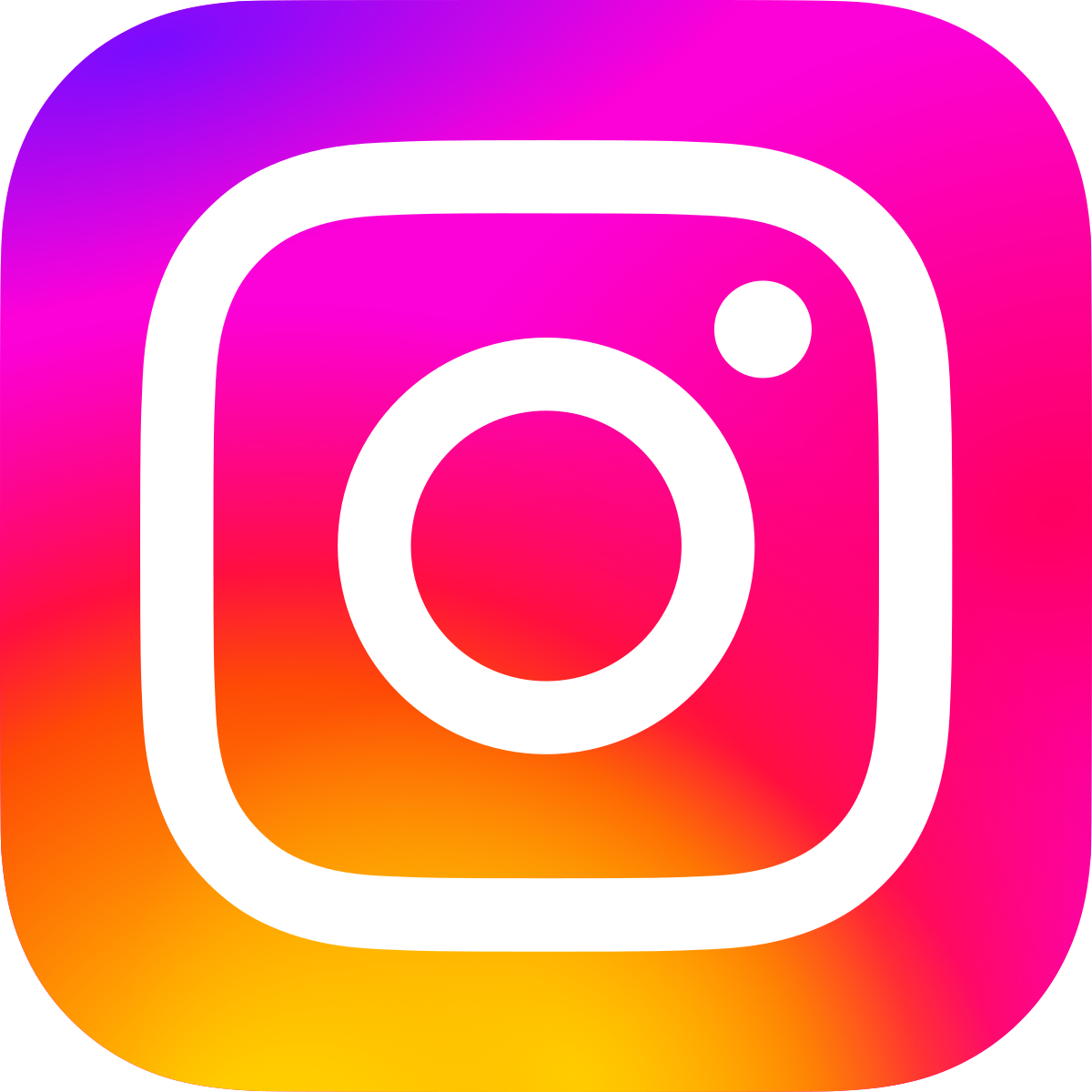 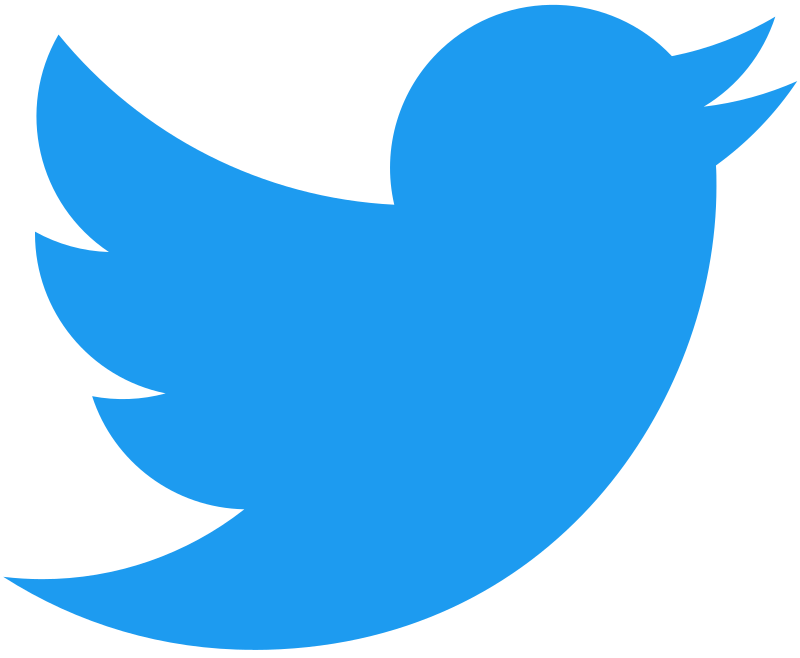 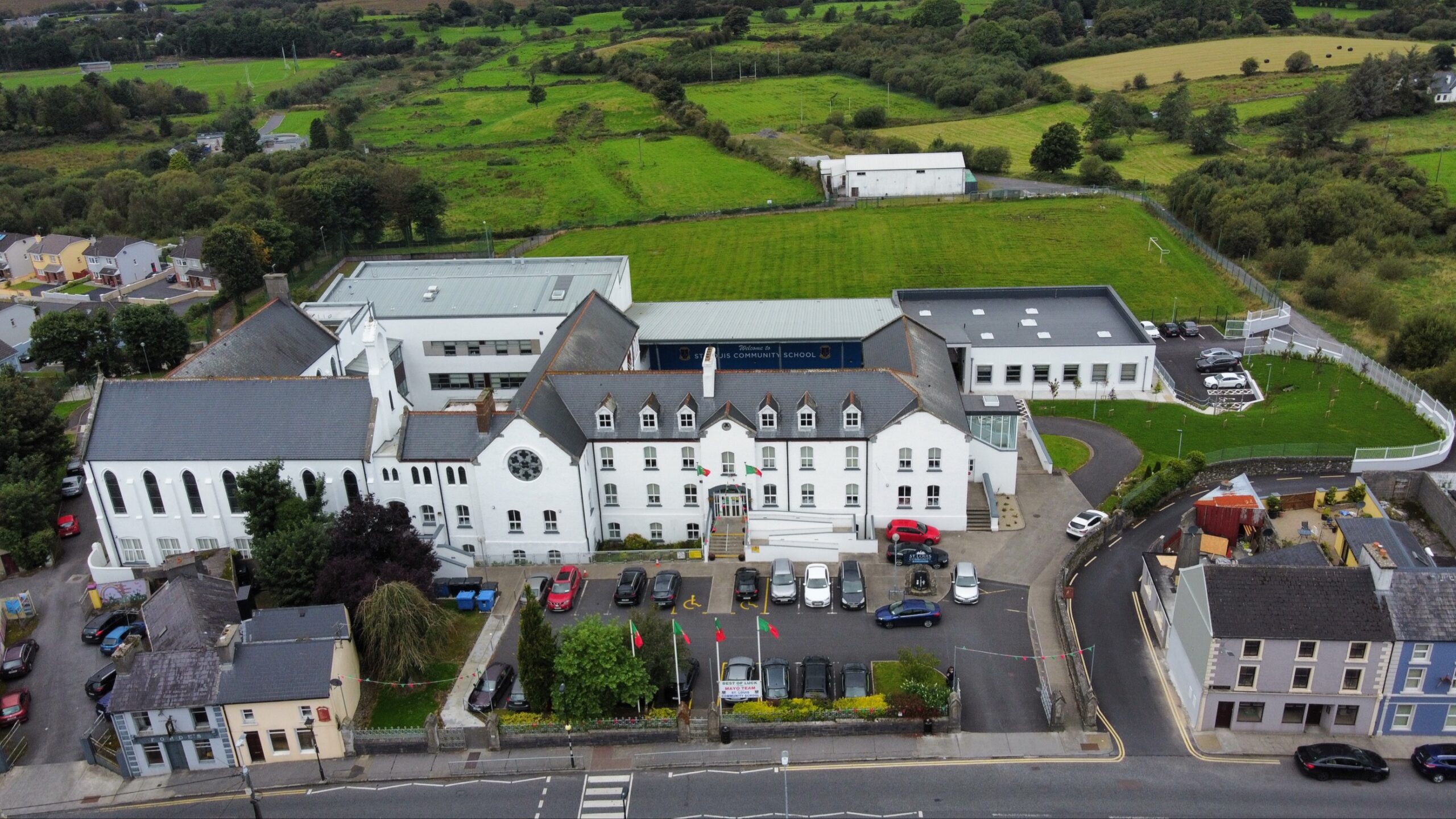 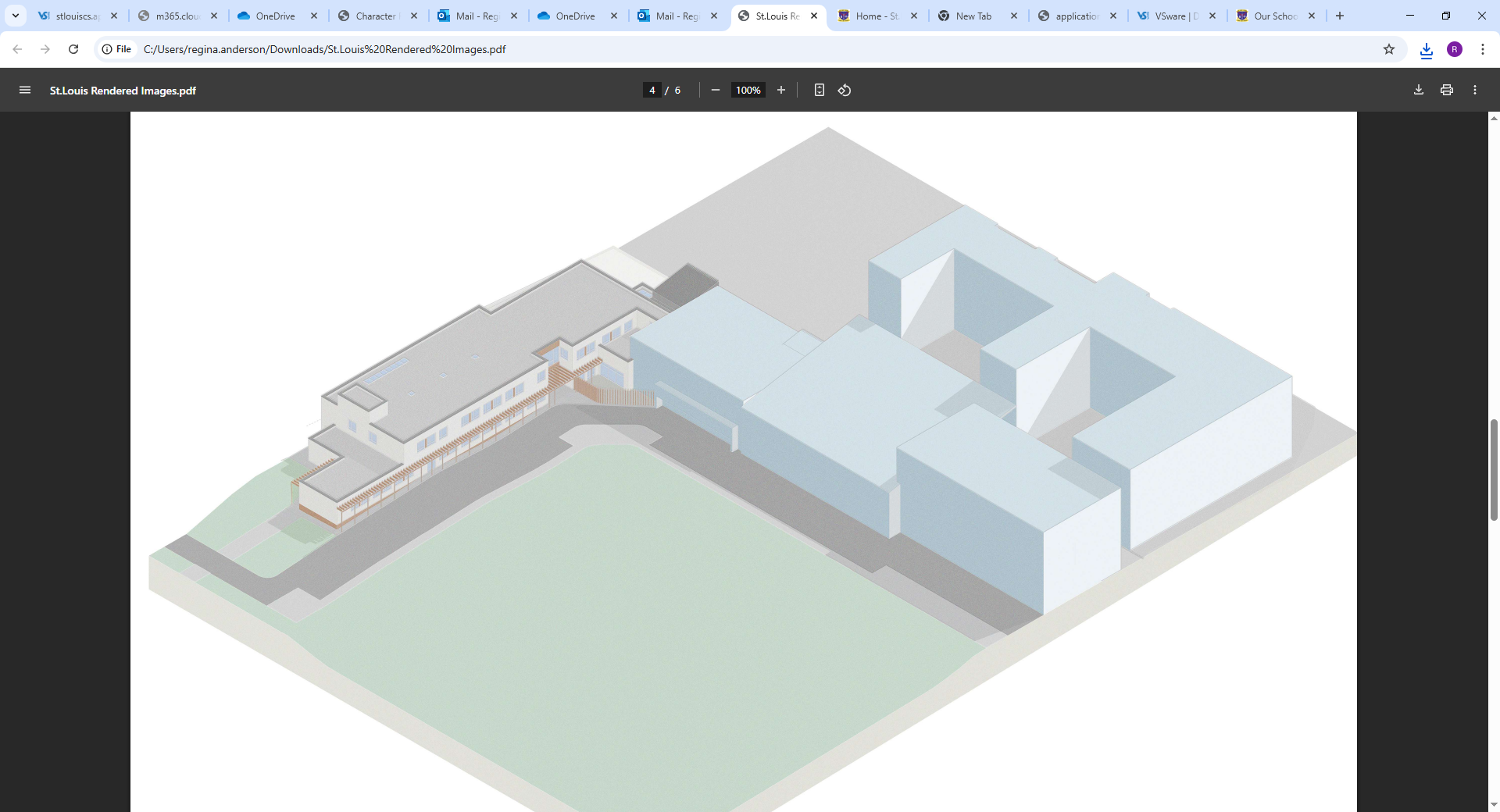 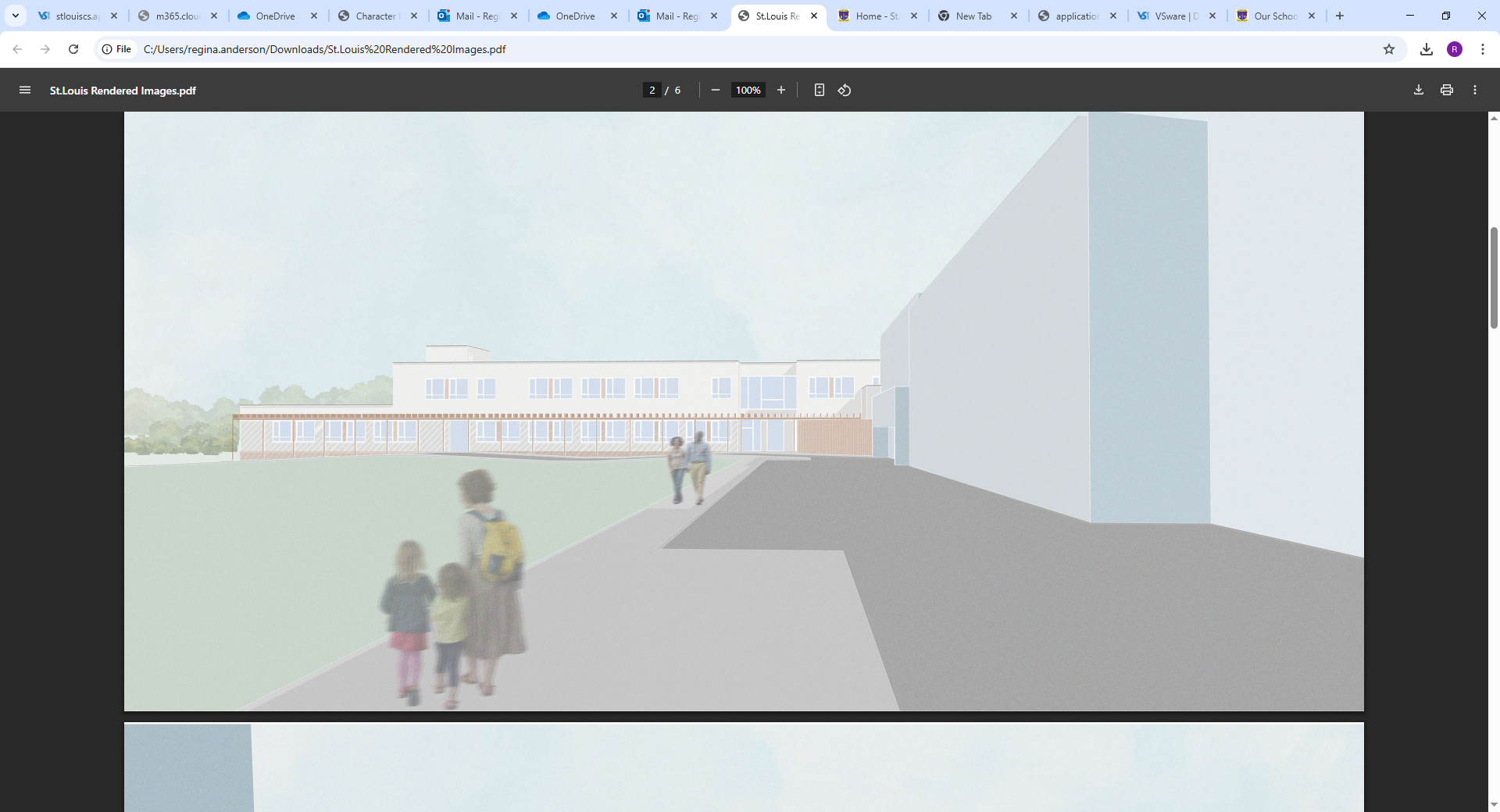